Fiche pédagogique sur le modèle d’exposition V2.4
Janvier 2022 | Programme ROR |
Qu’est-ce que le ROR ?
Le ROR (Répertoire Opérationnel des Ressources) a vocation à exposer la description de l’offre de santé des établissements sanitaires (MCO, SSR, PSY), des établissements et services en charge des personnes âgées en perte d’autonomie (PA) / des personnes en situation de handicap (PH), et des structures de ville.
Le ROR est positionné comme le référentiel de données de description de l’offre de santé au service de ces usages, afin : 
D’éviter la multiplication des référentiels de description de l’offre de santé dans les applications métiers, coûteuse pour les régions qui déploient ces outils ;
De concentrer les efforts de peuplement sur un référentiel unique ;
De limiter les ruptures de prise en charge du patient en favorisant l’interopérabilité des systèmes d’information qui s’appuient sur une vision harmonisée de description de l’offre de santé.
Le ROR, en tant que référentiel socle, alimente :
Les outils d’information de l’espace numérique de santé du patient (Santé.fr) 
Les outils du bouquet de service des professionnels qui permettent d’organiser la prise en charge du patient sans rupture tout au long de son parcours de soins (outils e.parcours, outils d’orientations en SSR, outils d’orientation des personnes âgées en perte d’autonomie, outil d’orientation des personnes en situation de handicap, SAS …)
comment le ror est-il alimenté ?
Le ROR est alimenté par les annuaires d’acteurs de santé pour les données d’identification des structures :
FINESS pour les structures juridiques et les entités géographiques des établissements sanitaires,  médico-sociaux et les structures de ville de type centres de santé et maisons de santé.
RPPS pour les cabinets libéraux.

Les données issues des annuaires d’acteurs de santé ne sont pas modifiables dans le ROR. 

Les données opérationnelles (offre de santé) sont saisies par les structures qui portent l’offre (ES et ESMS et cabinet libéraux)
Quelques données opérationnelles de description des cabinets libéraux sont alimentées par AMELI
FINESS/RPPS/AMELI
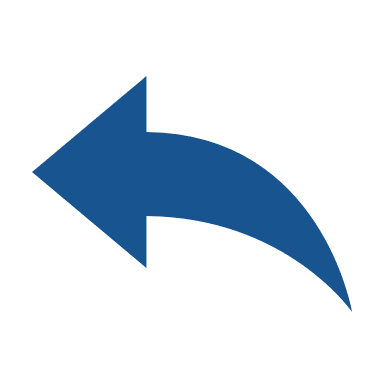 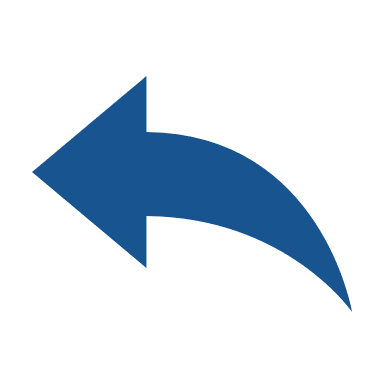 ETABLISSEMENTS MÉDICO-SOCIAUX
CABINETS LIBÉRAUX
ETABLISSEMENTS SANITAIRES
Numéro d’immatriculation et données d’identification (données non modifiables) 

Données opérationnelles
Identifiant (données non modifiables)

Données opérationnelles
Identifiant (Données non modifiables)

Données opérationnelles
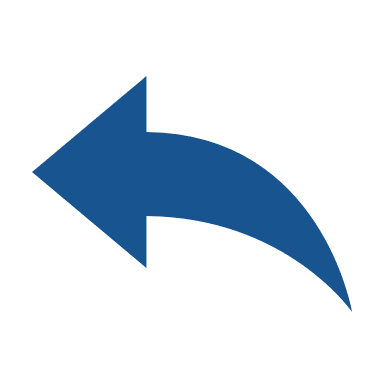 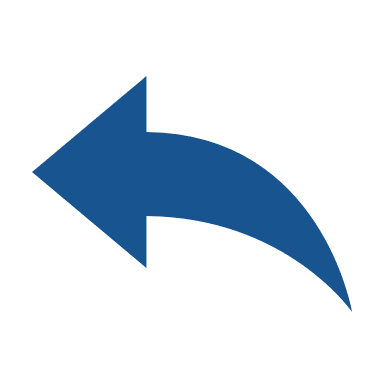 Données saisies par le référent ROR au sein de la structure et validé par le responsable de la structure
Comment l’offre de santé est-elle structurée ?
L’offre de santé se définit comme un ensemble de soins ou de services dispensés par une structure de santé (un établissement sanitaire, un établissement médico-social, une structure de ville).
La description de l’offre dans le ROR est constituée d’une description des activités opérationnelles délivrées par la structure et des ressources opérationnelles spécifiques mises en œuvre pour réaliser ces activités :
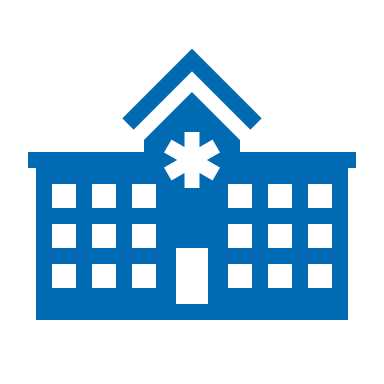 Activités Opérationnelles : Une ou plusieurs activités opérationnelles ou prestations délivrées dans le cadre du parcours de santé (le libellé d’une activité fait référence à un ensemble d’actions de soin ou de services homogène). Ces activités opérationnelles permettent de prendre en charge une patientèle déterminée selon des modalités précises en termes de durée et d’intensité de soins.
Professionnels de santé : les professionnels libéraux et les professionnels de santé référents pour une offre dans les  établissements sanitaires et médico-sociaux.
Équipements spécifiques : Des équipements spécifiques pour réaliser les activités opérationnelles (ex : chambre à pression positive (chambre stérile) pour un service de grands brulés)
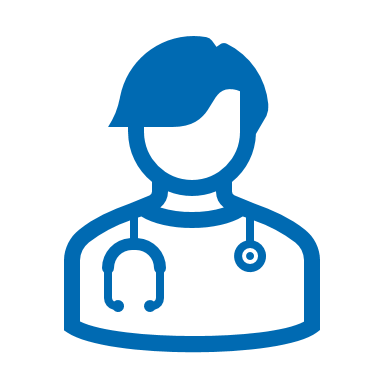 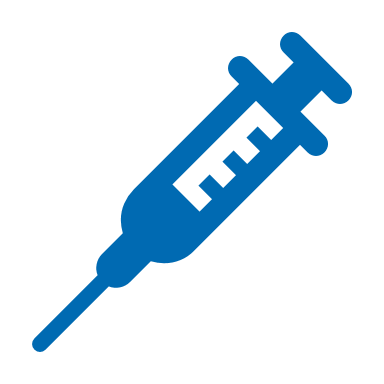 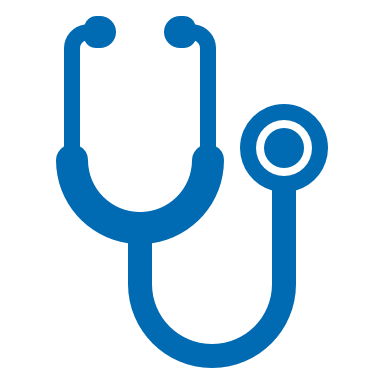 Capacité d’accueil : La capacités d’accueil pour cette activité (capacité et disponibilité en lits et places) ;
une description partagée des activités et des ressources
Le modèle d’exposition décrit les objets utilisés par les ROR régionaux pour exposer l’offre de santé. Il permet l’échange d'informations harmonisées entre deux ROR ou entre un ROR et une application externe.
ROR région 1
Modèle R1
Ce modèle d’exposition est commun à tous les ROR régionaux. Les données des ROR sont exposées de façon identique sur l’ensemble du territoire et sur tous les champs d'activité.
En présentant la description de l’offre sanitaire et médico-sociale de façon normalisée, le modèle d’exposition :
Permet une description homogène des structures qui proposent le même type d’offre et facilite la recherche inter-ROR sur les champs sanitaire et médico-social ;
Fournit une vision nationale de l’offre de santé aux applications métiers qui consomment les ROR régionaux (outil d’information comme Santé.fr, outils d'orientation comme via trajectoire, outils de coordination et de parcours, outils de régulation).
Modèle d’exposition des données du ROR
Applications métier
Modèle d’exposition des données du ROR
ROR région 2
Modèle R2
La structuration de l’offre de santé dans le modèle d’exposition
La partie « structure » est composée de l’Entité Juridique et de ses établissements géographiques. Ces structures du domaine sanitaire (y compris cabinets libéraux, centre de santé…) et médico-sociales sont immatriculées dans les répertoires nationaux.
Structure
ENTITE JURIDIQUE
ENTITE GÉOGRAPHIQUE
La structuration de l’offre de santé dans le modèle d’exposition
La partie « structure » est composée de l’Entité Juridique et de ses établissements géographiques. Ces structures du domaine sanitaire (y compris cabinets libéraux, centre de santé…) et médico-sociales sont immatriculées dans les annuaires d’acteurs nationaux.
STRUCTURE
ENTITE JURIDIQUE
ENTITE GÉOGRAPHIQUE
La partie « organisation » décrit l’organisation interne d’un établissement (pôles, services, unités fonctionnelles et élémentaires). Les activités opérationnelles, les équipements spécifiques et autres données opérationnelles de description de l’offre de santé sont rattachés aux unités élémentaires.
ORGANISATION
Organisation Interne
U. Elémentaire
Offre de santé
…
…
La structuration de l’offre de santé dans le modèle d’exposition
La partie « structure » est composée de l’Entité Juridique et de ses établissements géographiques. Ces structures du domaine sanitaire (y compris cabinets libéraux, centre de santé…) et médico-sociales sont immatriculées dans les répertoires nationaux.
STRUCTURE
ENTITE JURIDIQUE
ENTITE GÉOGRAPHIQUE
La partie « organisation » décrit l’organisation interne d’un établissement (pôles, services, unités fonctionnelles et élémentaires). Les activités opérationnelles, les équipements spécifiques et autres données opérationnelles de description de l’offre de santé sont rattachés aux unités élémentaires.
ORGANISATION
Organisation Interne
U. Elémentaire
Offre de santé
…
…
La partie « professionnel » décrit les professionnels (Personnes physiques) qui contribuent à l’offre de santé. La situation opérationnelle d’un professionnel de santé permet d’indiquer si il pratique en tant que libéral ou salarié dans une unité élémentaire. Un professionnel libéral est rattaché à son cabinet ; un professionnel salarié peut être rattaché à une unité élémentaire si il est référent de son offre.
PROFESSIONNEL
Situation Opérationnelle
Exercice professionnel
…
…
Les Types de données dans le ror
Données d’identification de la structure  Ces données sont issues des annuaires d’acteurs de santé (personnes morales, personnes physiques) nationaux et visent à assurer une cohérence globale entre les services numériques et les référentiels. 
Un numéro d'identification nationale, unique et persistant, est attribué à chaque personne physique ou morale enregistrée dans un annuaire d’acteurs national (FINESS, RPPS). Cet identifiant unique permet l'interopérabilité des systèmes. 
Dès lors qu’une information est disponible dans un référentiel national, elle ne doit pas faire l’objet d’une ressaisie locale mais d’une alimentation à partir de l’annuaire d’acteurs national. Ce principe permet d’assurer une cohérence globale avec l’ensemble de la sphère santé, notamment sur les structures et les professionnels.
Les données issues des annuaires d’acteurs nationaux sont considérées comme données de référence, et ne font donc pas l'objet d’une modification dans le ROR. 

Données opérationnelles  Ce sont les données de description de l’offre de santé saisies ou alimentées par les structures qui réalisent cette offre de sante. 
Il s’agit de description validée par le responsable d’établissement sanitaire, médico-social ou de structure de ville. 
Cette description est composée de deux types distincts de données opérationnelles :
les données « statiques » relevant des structures et de l’organisation des soins et ne nécessitant pas de modification fréquente ;
les données « dynamiques » nécessitant des modifications fréquentes (par exemple, la disponibilité des lits).
Les NIVEAUX DE CONFIDENTIALITE DES données dans le ror
Données publiques
données d’identification des structures ainsi que les données de description de l’offre de santé dès lors qu’il ne s’agit pas de données en accès restreint ou très restreint. 
Données en accès restreint 
données relevant du domaine technique des prises en charges concernées et compréhensibles uniquement par un utilisateur professionnel. 
Données en accès très restreint
données sensibles présentant un risque d’utilisation des informations à des fin criminelles et données de gestion de crise.
Le niveau de confidentialité des données du ROR est définie dans la doctrine d’urbanisation du ROR et validé par le COPIL national ROR
Présentation interactive du modèle d’exposition
11
Comment utiliser la présentation interactive du modèle d’exposition v2
L’objectif de ce document est de vous aider à mieux comprendre les différents composants et attributs du modèle d’exposition.
Exemple d’utilisation 
0 : Se mettre en mode « présentation » dans la slide 13
1 : Je veux avoir plus d’informations sur l’attribut « Contact », un attribut de l’Entité Juridique. Sur la slide 13, je clique sur la case qui correspond à l’attribut « Contact ». 
2 : Quand je clique sur cette case, la slide change et je peux cliquer sur l’attribut pour visualiser la description de l’attribut ainsi que sa source. 
3 : Je souhaite revenir en arrière et consulter de façon globale la définition de l’attribut « Activité Opérationnelle ». Je clique donc sur la flèche en bas de la slide « revenir au modèle d’exposition ». 
4 : Je suis à nouveau sur la slide modèle d’exposition 
5 : Je sélectionne « Activité Opérationnelle »
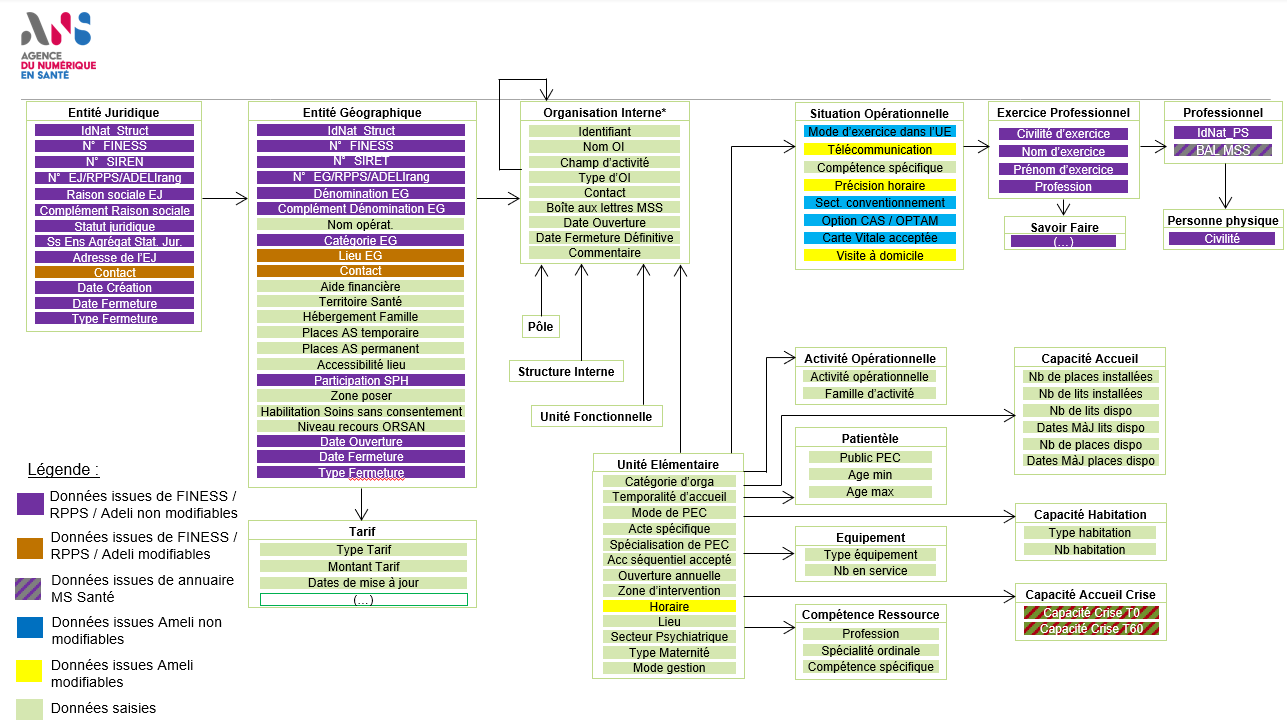 1
5
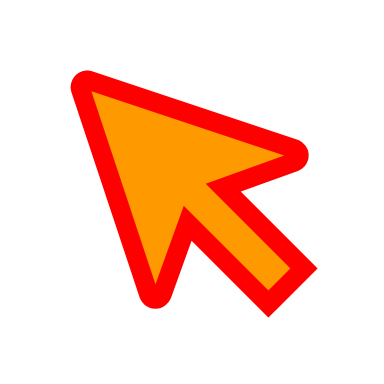 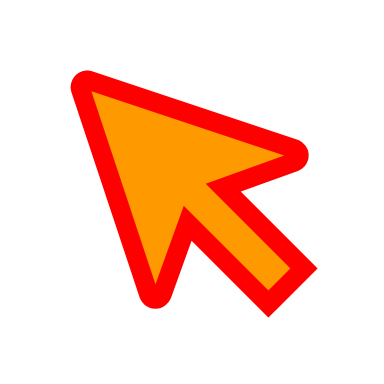 2
4
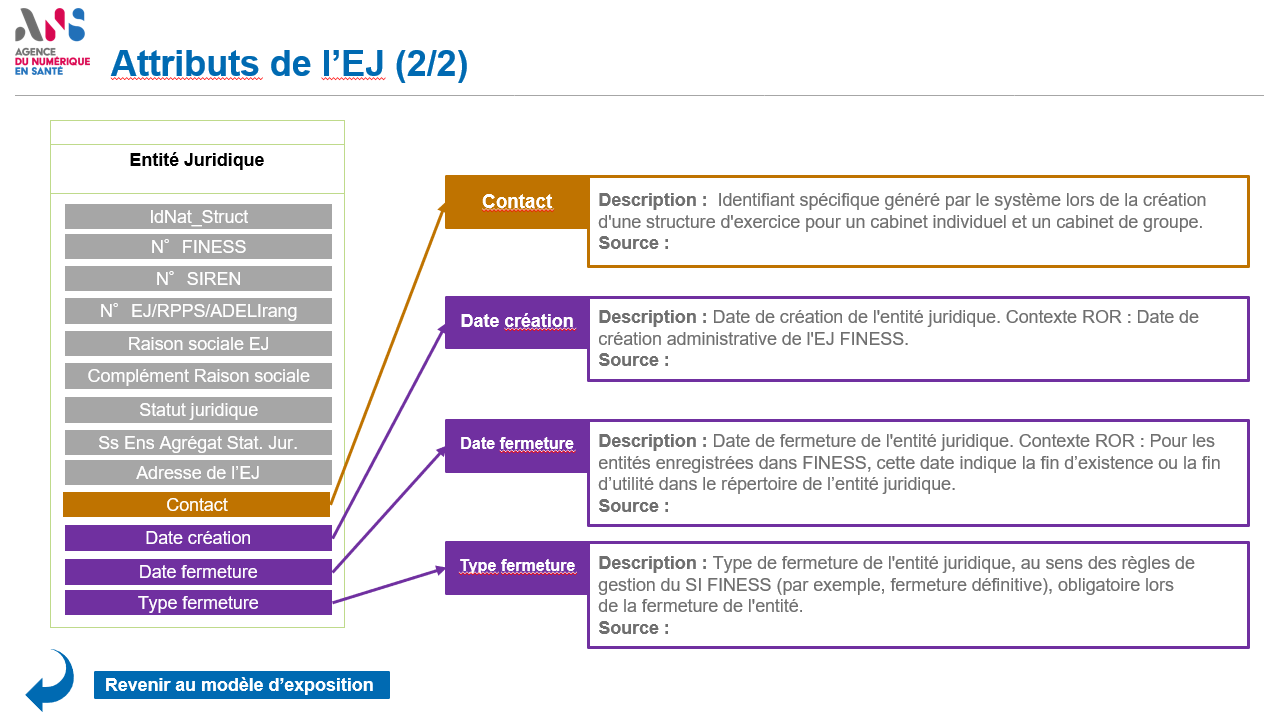 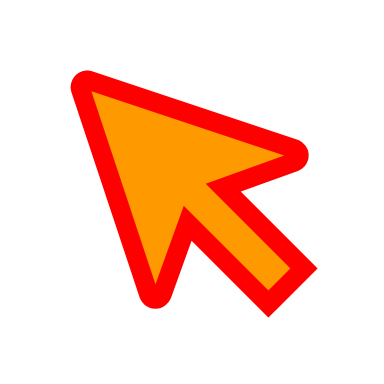 3
Patientèle
PROFESSIONNEL
STRUCTURE
ORGANISATION
Public PEC
Organisation Interne*
Age min
Situation Opérationnelle
Entité Juridique
Entité Géographique
Professionnel
Identifiant
Mode d’exercice dans l’UE
Age max
IdNat_Struct
IdNat_Struct
Nom OI
N°FINESS
N°FINESS
Télécommunication
IdNat_PS
Champ d’activité
N°SIRET
N°SIREN
Compétence spécifique
BAL MSS
Type d’OI
N°EG/RPPS/ADELIrang
N°EJ/RPPS/ADELIrang
Précision horaire
Contact
Dénomination EG
Raison sociale EJ
Boîte aux lettres MSS
Capacité Accueil
Capacité Accueil Crise
Sect. conventionnement
Equipement
Complément Dénomination EG
Complément Raison sociale
Capacité Habitation
Activité Opérationnelle
Date Ouverture
Option CAS / OPTAM
Savoir Faire
Nom opérationnel
Statut juridique
Date Fermeture Définitive
Carte Vitale acceptée
Type équipement
Nb de places installées
Capacité Crise T0
Attributs (1)…
Catégorie EG
Ss Ens Agrégat Stat. Jur.
Type habitation
Visite à domicile
Attributs (2)…
Lieu EG
Adresse de l’EJ
Nb équip. en service
Capacité Crise T60
Nb de lits installées
Contact
Contact
Nb habitation
Aide financière
Date Création
Nb de lits dispo
Territoire Santé
Date Fermeture
Pôle
Dates MàJ lits dispo
Hébergement Famille
Type Fermeture
Places AS temporaire
Nb de places dispo
Places AS permanent
Structure Interne
Accessibilité lieu
Activité opérationnelle
Dates MàJ places dispo
Contact
Participation SPH
Nom
Famille d’activité
Zone poser
Unité Fonctionnelle
Fonction
Habilitation Soins sans consentement
Nature
Compétence Ressource
Niveau recours ORSAN
Description
Date Ouverture
Unité Elémentaire
Niveau de confidentialité
Date Fermeture
Profession
(Télécommunication)
Type Fermeture
Catégorie d’organisation
Spécialité ordinale
Temporalité d’accueil
Télécommunication
Mode de PEC
Compétence spécifique
Tarif
Canal
Acte spécifique
Adresse Telecom
Spécialisation de PEC
Type Tarif
Utilisation
Acc séquentiel accepté
Montant Tarif
Niveau de confidentialité
Ouverture annuelle
Unité Prix
Zone d’intervention
Date début validité Tarif
Horaire
(…)
Exercice Professionnel
Lieu
Secteur psychiatrique
Données opérationnelles
Civilité d’exercice
Type maternité
Mode gestion
Nom d’exercice
Données référence modifiables
Unité sensible
Prénom d’exercice
Données référence
Profession
Personne physique
Civilité
Définition de l’Entité Juridique (EJ)
Structure :
Entité Juridique
Entité Juridique
L'Entité Juridique (EJ) correspond à la notion de personne morale :

Pour les établissements sanitaires, sociaux, médico-sociaux enregistrés dans FINESS, une EJ détient des droits (autorisations, agréments, conventions, etc.) lui permettant d'exercer ses activités dans des entités géographiques ; chaque EJ dispose d'un statut juridique de la personne morale ;

Pour les structures enregistrées dans le RPPS ou dans ADELI mais absentes de FINESS, l’EJ représente la personne morale qui porte la responsabilité d'exercice dans l'entité géographique associée ;

Pour les autres types de structures, une EJ est une personne morale inscrite dans le répertoire SIRENE.
IdNat_Struct
N°FINESS
N°SIREN
N°EJ/RPPS/ADELIrang
Raison sociale EJ
Complément Raison sociale
Statut juridique
Ss Ens Agrégat Stat. Jur.
Adresse de l’EJ
Contact
Date création
Date fermeture
Type fermeture
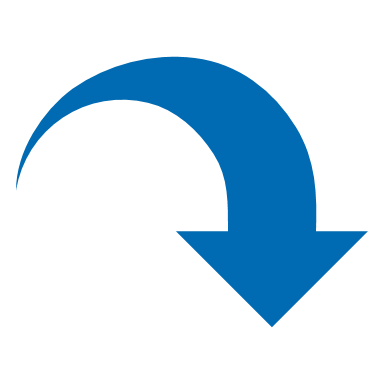 Données référence
Données référence modifiables
Données opérationnelles
Revenir au modèle d’exposition
Attributs de l’EJ (1/3)
Structure :
Entité Juridique
IdNat_Struct
Description : Identification nationale des Entités Juridiques définie dans le CI-SIS.
Cette identification est obtenue par la concaténation du type d'identifiant national de structure (provenant de la nomenclature TRE_G07-TypeIdentifiantStructure) et de l'identifiant de la structure. 
Par exemple : 1 + N°FINESS de l'entité juridique, 2 + N°SIREN, etc.
Entité Juridique
IdNat_Struct
N°FINESS
N°SIREN
Nº FINESS
Description : Numéro FINESS de l'entité juridique. Il se compose de 9 chiffres.  
Source : FINESS
N°EJ/RPPS/ADELIrang
Nº SIREN
Description : Le numéro SIREN est le numéro unique d'identification attribué à chaque entreprise par l'INSEE. Il se compose de 8 chiffres complétés par une clé de Luhn.
Source : FINESS / RPPS / ADELI *
Nº  EJ/RPPS/ADELI rang
Description : Cet attribut est renseigné pour un cabinet libéral (hors société d’exercice) qui est présent dans RPPS ou Adeli, mais n’y est pas identifié par un n° SIREN. 
Il reprend l’identifiant de la seule entité géographique qui lui est rattachée.
Source : RPPS / ADELI
* La saisie manuelle reste possible lors de la création d'une structure directement dans le ROR (ex: DAC).
Nomenclatures nationales
Si vous cliquez sur le pictogramme, vous accéderez à la nomenclature nationale.
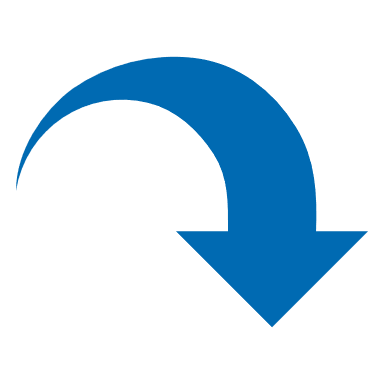 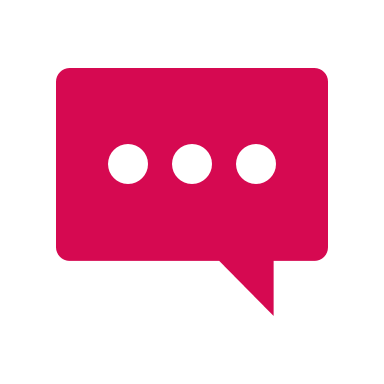 Revenir au modèle d’exposition
Attributs de l’EJ (2/3)
Structure :
Entité Juridique
Raison sociale EJ
Description : Raison sociale complète de l'entité juridique (acronymes, sigles ou abréviations développées).
Source : FINESS / RPPS / ADELI *
Entité Juridique
IdNat_Struct
Complement Raison sociale EJ
Description : Suite de la raison sociale, si elle existe. Ce complément peut contenir notamment des informations facilitant l'adressage d'un courrier aux structures. 
Source : FINESS / RPPS / ADELI *
N°FINESS
N°SIREN
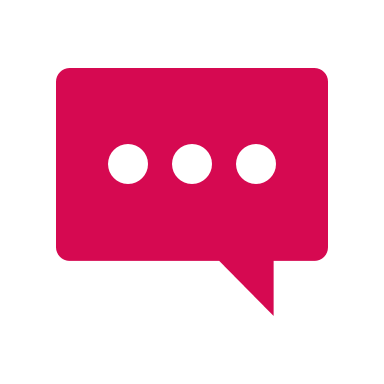 N°EJ/RPPS/ADELIrang
Statut juridique
Description : Le statut juridique détermine la situation juridique de l’établissement c’est-à-dire les règles particulières de fonctionnement qui le régissent, notamment sa gestion administrative et financière et la gestion de ses biens
Source : FINESS / RPPS / ADELI *
Raison sociale EJ
Complément Raison sociale
Statut juridique
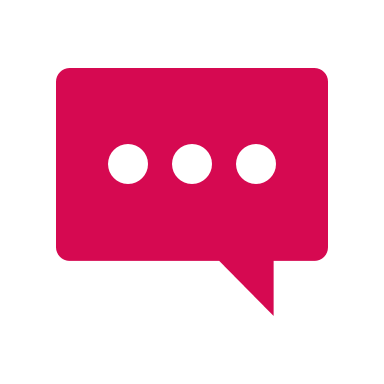 Ss Ens Agrégat Stat. Jur.
Ss Ens Agrégat Stat. Jur.
Description : Le « sous ensemble agrégat » est le deuxième niveau dans l’arborescence des statuts juridiques. Il caractérise le statut juridique d’une structure au sens du droit applicable (public / privé) et de la finalité (non lucratif / commercial). 
Source : FINESS / RPPS / ADELI *
Adresse de l’EJ
Description :  Adresse géo-postale du siège de l'entité juridique. 
Source : FINESS / RPPS / ADELI *
Adresse de l’EJ
* La saisie manuelle reste possible lors de la création d'une structure directement depuis le ROR (ex: DAC).
Nomenclatures nationales
Si vous cliquez sur le pictogramme, vous accéderez à la nomenclature nationale.
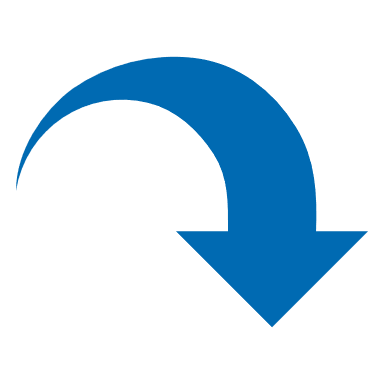 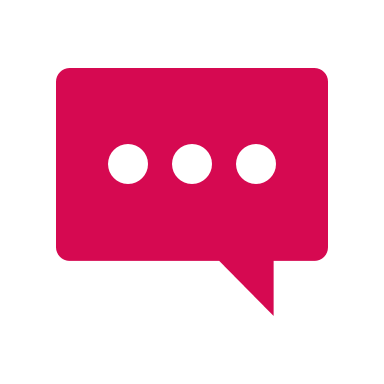 Revenir au modèle d’exposition
Attributs de l’EJ (3/3)
Structure :
Entité Juridique
Contact
Description : Informations permettant de contacter une personne ou un service au siège de l’entité juridique. Les noms, prénoms et la fonction du contact sont précisés.
Source : FINESS / RPPS / ADELI *
Entité Juridique
IdNat_Struct
N°FINESS
Date création
Description : Date de création de l'entité juridique.
Source : FINESS / RPPS *
N°SIREN
N°EJ/RPPS/ADELIrang
Raison sociale EJ
Date fermeture
Description : Date de fermeture de l'entité juridique. Pour les entités enregistrées dans FINESS, cette date indique la fin d’existence ou la fin d’utilité dans le répertoire de l’entité juridique. 
Source : FINESS / RPPS *
Complément Raison sociale
Statut juridique
Ss Ens Agrégat Stat. Jur.
Adresse de l’EJ
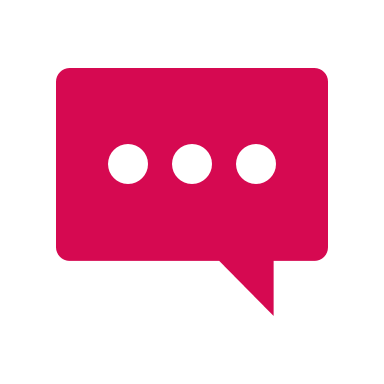 Contact
Type fermeture
Description : Type de fermeture de l'entité juridique, au sens des règles de gestion du SI FINESS (par exemple, fermeture définitive), obligatoire lors
de la fermeture de l'entité.  
Source : FINESS *
Date création
Date fermeture
Type fermeture
* La saisie manuelle reste possible lors de la création d'une structure directement depuis le ROR (ex: DAC).
Nomenclatures nationales
Si vous cliquez sur le pictogramme, vous accéderez à la nomenclature nationale.
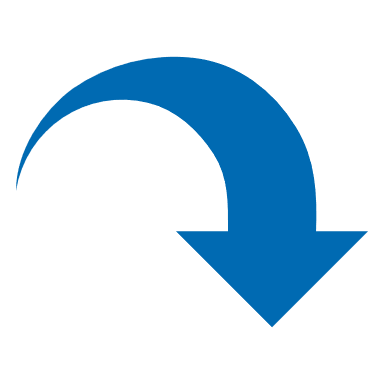 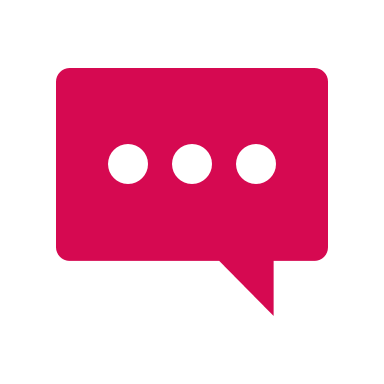 Revenir au modèle d’exposition
Définition de l’Entité Géographique (EG)
Structure : 
Entité Géographique
Entité Géographique
IdNat_Struct
N°FINESS
N°SIRET
L'Entité Géographique (EG) correspond à la notion d'établissement ou de service. Une EG est obligatoirement reliée à une entité juridique. 

Pour les entités inscrites au FINESS, l'EG correspond à une implantation géographique. Une EG est caractérisée par une catégorie d'établissement; les activités autorisées sont associées à l’EG.

Pour les entités renseignées dans le RPPS ou ADELI mais non inscrites au FINESS, l’EG correspond à l'implantation géographique où le professionnel exerce son activité. Elle peut être identifiée par un numéro SIRET ou un identifiant RPPS-rang ou ADELI-rang en fonction de la catégorie d'établissement.
N°EG/RPPS/ADELIrang
Dénomination EG
Complément Dénomination EG
Nom Opérationnel
Catégorie EG
Lieu EG
Contact
Aide financière
Territoire Santé
Hébergement Famille
Places AS temporaire
Places AS permanent
Accessibilité lieu
Participation SPH
Zone poser
Habilitation Soins sans consentement
Niveau recours ORSAN
Date Ouverture
Date Fermeture
Type Fermeture
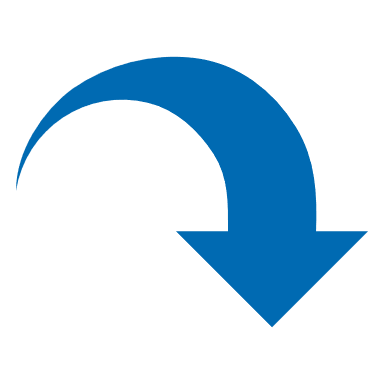 Données référence
Données référence modifiables
Données opérationnelles
Revenir au modèle d’exposition
Attributs de l’EG (1/5)
Structure : 
Entité Géographique
Description : Identification nationale des Entités Géographique définie dans le CI-SIS. Cette identification est obtenue par la concaténation du type d'identifiant national de structure (provenant de la nomenclature TRE_G07-TypeIdentifiantStructure) et de l'identifiant de la structure. 
Par exemple : 0 + Identifiant cabinet ADELI, 1 + N°FINESS de l'entité géographique
IdNat_Struct
Entité Géographique
IdNat_Struct
N°FINESS
N°SIRET
N°EG/RPPS/ADELIrang
Nº FINESS
Description : Numéro FINESS de l'entité géographique. Il se compose de 9 chiffres.  
Source : FINESS *
Description : Le numéro SIRET est le numéro unique d'identification, attribué par l'INSEE, à chaque entité géographique. Ce numéro est un simple numéro d'ordre, composé de 14 chiffres non significatifs.
Source : FINESS / RPPS / ADELI *
Nº SIRET
Nº  EG/RPPS/
ADELI rang
Description : Identifiant spécifique généré par le système lors de la création d'une structure d'exercice pour un cabinet individuel et un cabinet de groupe. Il est communément connu sous le nom de RPPS-rang ou ADELI-rang. Cet identifiant est utilisé dans les échanges techniques avec le système FNPS de la CNAM, se substituant ainsi au numéro de SIRET dans le cas où ce dernier n'est pas encore connu du système.
Source : RPPS / ADELI *
* La saisie manuelle reste possible lors de la création d'une structure directement depuis le ROR (ex: DAC).
Nomenclatures nationales
Si vous cliquez sur le pictogramme, vous accéderez à la nomenclature nationale.
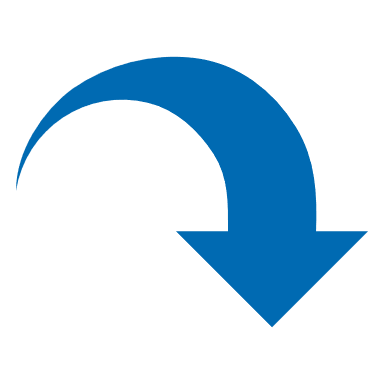 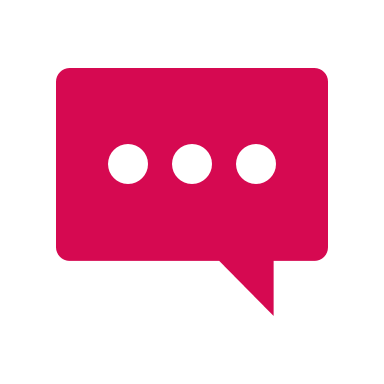 Revenir au modèle d’exposition
Attributs de l’EG (2/5)
Structure : 
Entité Géographique
Dénomination EG
Description : Nom sous lequel l'entité géographique exerce son activité. Il peut s’agir de la raison sociale d'un établissement (FINESS), l'enseigne commerciale (RPPS ou ADELI) ou la raison sociale de l’EJ si la donnée n’est pas renseignée dans ADELI.
Source : FINESS / RPPS / ADELI *
Entité Géographique
IdNat_Struct
N°FINESS
N°SIRET
N°EG/RPPS/ADELIrang
Dénomination EG
Complément Dénomination EG
Description : Suite de la dénomination de l'entité géographique, si elle existe. Ce complément peut contenir notamment des informations facilitant l'adressage d'un courrier aux structures.
Source : Selon source dénomination EG *
Complément Dénomination EG
Nom Opérationnel
Catégorie EG
Nom Opérationnel
Description : Le nom opérationnel est l’appellation communément utilisée par les acteurs de santé pour désigner l'entité géographique, indépendamment des référentiels nationaux.
Catégorie EG
Description : La catégorie d'entité géographique est le cadre règlementaire dans lequel s'exerce l'activité de l'entité géographique. Les catégories d'EG s'appuient sur les catégories d'ET pour les structures de FINESS et les secteurs d'activité du RPPS pour les cabinets.
Source : FINESS / RPPS / ADELI *

(!) Nomenclature nationale modifiée entre V1 et V2.
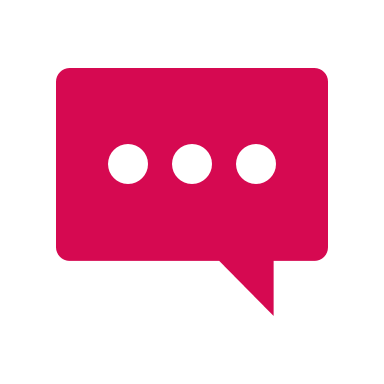 * La saisie manuelle reste possible lors de la création d'une structure directement depuis le ROR (ex: DAC).
Nomenclatures nationales
Si vous cliquez sur le pictogramme, vous accéderez à la nomenclature nationale.
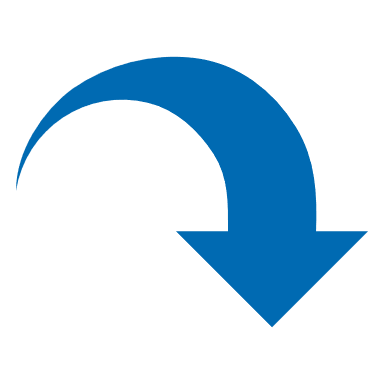 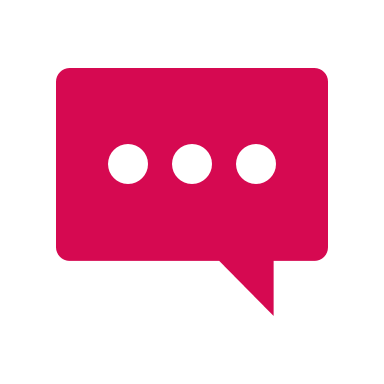 Revenir au modèle d’exposition
Attributs de l’EG (3/5)
Structure : 
Entité Géographique
Entité Géographique
Lieu EG
Description : Le lieu de l'EG correspond à son entrée principale, au lieu d'accueil des patients. Un lieu peut notamment être décrit par une adresse et des coordonnées géographiques. 
Source : FINESS / RPPS / ADELI *
IdNat_Struct
N°FINESS
N°SIRET
N°EG/RPPS/ADELIrang
Dénomination EG
Complément Dénomination EG
Contact
Description : Informations permettant de contacter l'accueil ou le secrétariat de l'entité géographique.
Source : FINESS / RPPS / ADELI *
Nom Opérationnel
Catégorie EG
Lieu EG
Contact
Aide financière
Description : L'Aide financière précise l'aide financière pour laquelle l'EG dispose d'une habilitation ou conventionnement qui permet aux personnes accueillies d'en bénéficier si elles remplissent les conditions.
Aide financière
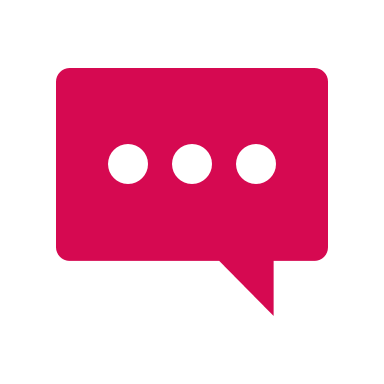 Territoire Santé
Hébergement Famille
Territoire Santé
Description : Territoire(s) de santé où est située l'entité géographique.
Hébèrgement famille
Description : L’indicateur hébergement des familles précise si l'établissement peut héberger les familles des personnes prises en charge.
* La saisie manuelle reste possible lors de la création d'une structure directement depuis le ROR (ex: DAC).
Nomenclatures nationales
Si vous cliquez sur le pictogramme, vous accéderez à la nomenclature nationale.
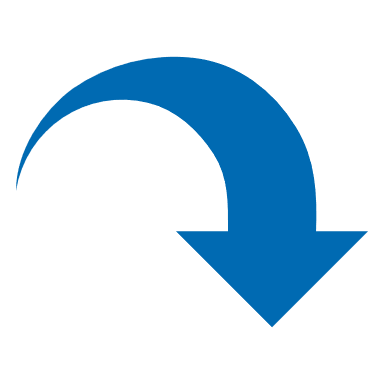 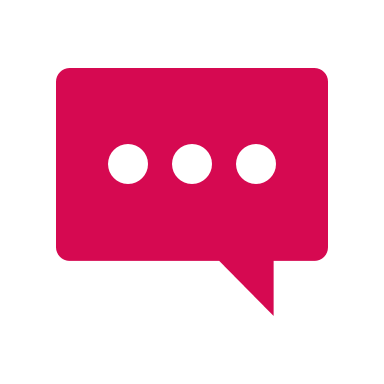 Revenir au modèle d’exposition
Attributs de l’EG (4/5)
Structure : 
Entité Géographique
Places AS temporaire
Description : Il s'agit du nombre de places temporaires dédiées à l'aide sociale dans l'établissement.
Entité Géographique
IdNat_Struct
N°FINESS
N°SIRET
Places AS permanent
Description : Il s'agit du nombre de places permanentes dédiées à l'aide sociale dans l'établissement.
N°EG/RPPS/ADELIrang
Dénomination EG
Complément Dénomination EG
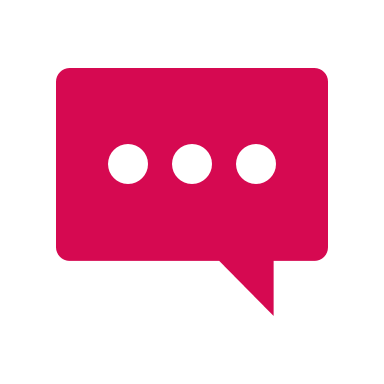 Accessibilité lieu
Description : Précise dans quelle mesure les locaux sont conformes aux dispositions règlementaires relatives à l’accessibilité des établissements recevant du public.
Nom Opérationnel
Catégorie EG
Lieu EG
Contact
Aide financière
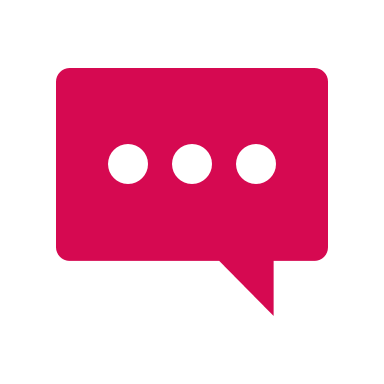 Participation SPH
Description : Modalités de participation au service public hospitalier.
Source : FINESS / RPPS / ADELI *
Territoire Santé
Hébergement Famille
Places AS temporaire
Places AS permanent
Zone poser
Description : Cet indicateur précise l’existence d’une zone de poser pour hélicoptère sur le site concerné.
Accessibilité lieu
Participation SPH
Zone poser
Habitation soins sans consentement
Description : Cet indicateur permet d'identifier si l'établissement est autorisé à prendre en charge des patients sans leur consentement. L'établissement est autorisé par le directeur général de l’ARS après avis du préfet.
Habilitation Soins sans consentement
* La saisie manuelle reste possible lors de la création d'une structure directement depuis le ROR (ex: DAC).
Nomenclatures nationales
Si vous cliquez sur le pictogramme, vous accéderez à la nomenclature nationale.
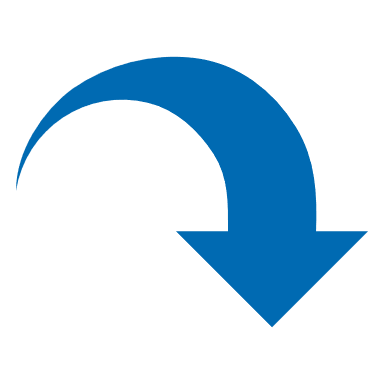 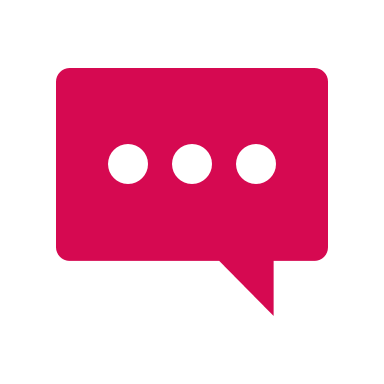 Revenir au modèle d’exposition
Attributs de l’EG (5/5)
Structure : 
Entité Géographique
Entité Géographique
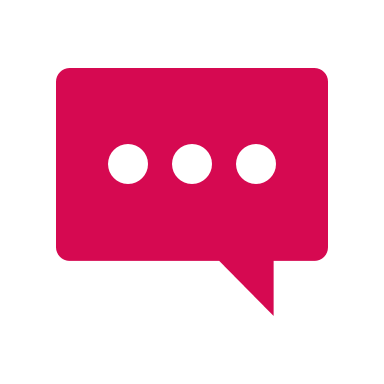 Niveau recours ORSAN
Description : Le niveau de recours ORSAN correspond à une hiérarchisation fonctionnelle de la mobilisation des établissements pour accueillir les patients après régulation par le SAMU
IdNat_Struct
N°FINESS
N°SIRET
N°EG/RPPS/ADELIrang
Dénomination EG
Date Ouverture
Description : Date d’ouverture réelle de fonctionnement de l’entité géographique. Pour les établissements soumis à autorisation, elle est constatée par la première visite de conformité du premier équipement autorisé.
Source : FINESS / RPPS *
Complément Dénomination EG
Nom Opérationnel
Catégorie EG
Lieu EG
Contact
Aide financière
Territoire Santé
Description :  Date de fermeture de l'entité géographique. La date doit être supérieure à la date d’ouverture.
Source : FINESS / RPPS*
Date Fermeture
Hébergement Famille
Places AS temporaire
Places AS permanent
Accessibilité lieu
Participation SPH
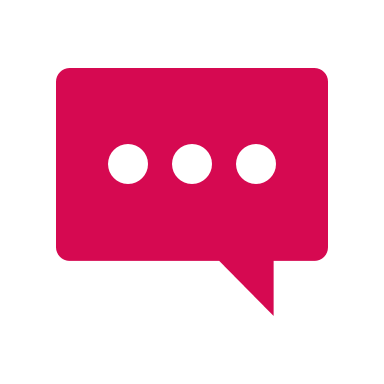 Zone poser
Type Fermeture
Description : Type de fermeture de l'entité géographique, au sens des règles de gestion du SI FINESS (par exemple: fermeture définitive, fermeture provisoire). 
Source : FINESS *
Habilitation Soins sans consentement
Niveau recours ORSAN
Date Ouverture
Date Fermeture
* La saisie manuelle reste possible lors de la création d'une structure directement depuis le ROR (ex: DAC).
Type Fermeture
Nomenclatures nationales
Si vous cliquez sur le pictogramme, vous accéderez à la nomenclature nationale.
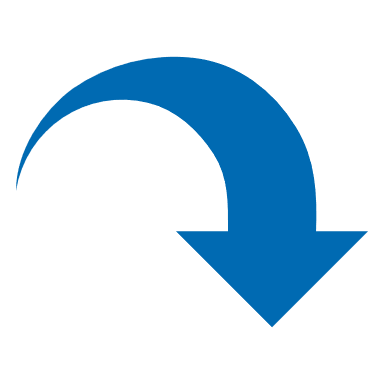 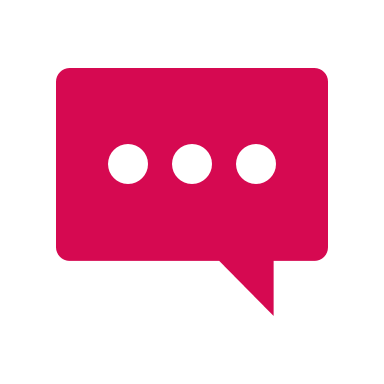 Revenir au modèle d’exposition
Classe Tarif et ses attributs
Structure : 
Tarif
La classe « Tarif » indique le prix d’une prestation ou d’un ensemble de prestations (intervention, service, etc.). La classe Tarif contient les attributs communs à tous les prix des services fournis par l'établissement. Les attributs spécifiques à un type de tarif sont exposés dans une classe dédiée.
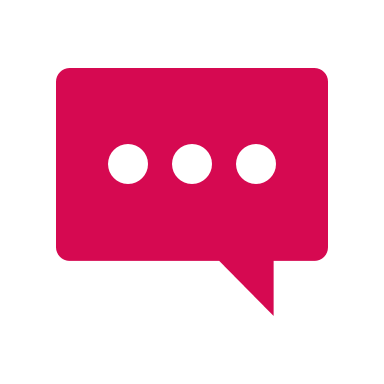 Type Tarif
Tarif
Description : Un type de tarif s’applique à une catégorie de services pour
lesquels l’entité géographique a fixé un prix. Seuls les tarifs déterminants pour l'orientation d'un patient sont décrits dans le ROR.
Exemple : Forfait socle hébergement
Type Tarif
Description : Montant du tarif de la prestation ou de l'ensemble de prestations. Prix en euros, majoritairement appliqué par l’établissement pour un service.
Montant Tarif
Montant Tarif
Unité Prix
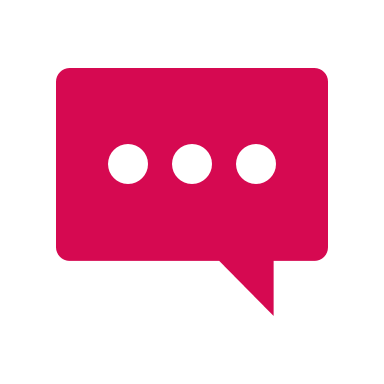 Dates début validité Tarif
Description : Unité de référence pour évaluer le prix d'un service.
Unité Prix
(Code)
Description : Dernière date de début de validité du tarif indiqué.
Date début 
validité Tarif
Classes spécifiques
Classe Forfait Socle Hébergement
Classe Tarif Accueil de Jour
Classe Tarif Dépendance
Classe Tarif Aides Humaines
Classe Tarif Prestations Supplémentaires
Classe Supplément Tarif hébergement 
Classe Tarif Portage Repas
Nomenclatures nationales
Si vous cliquez sur le pictogramme, vous accéderez à la nomenclature nationale.
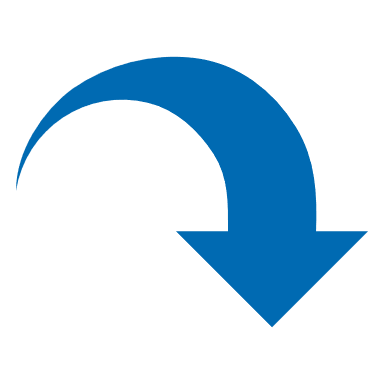 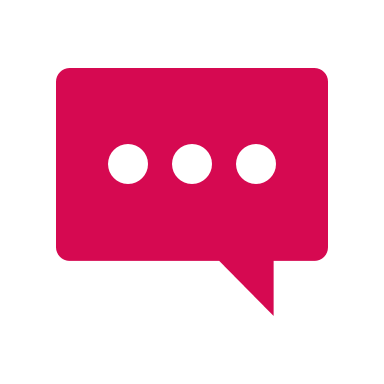 Données référence
Revenir au modèle d’exposition
Données référence modifiables
Données opérationnelles
Définition de l’Organisation Interne (OI)
Organisation : 
Organisation Interne
Organisation Interne*
Identifiant OI
La classe Organisation Interne contient les attributs communs aux structures organisationnelles (ou organisations internes), portant des activités opérationnelles sur un lieu au sein d'une entité géographique. Les attributs spécifiques à un type d'organisation interne sont présentés dans une classe spécifique.

Une organisation interne peut être composée d’autres organisations internes. Par exemple, les unités élémentaires peuvent être regroupées au sein de services qui peuvent être regroupés en pôles.
Nom OI
Champ d’activité
Type d’OI
Contact
Boîte aux lettres MSS
Date Ouverture
Date Fermeture Définitive
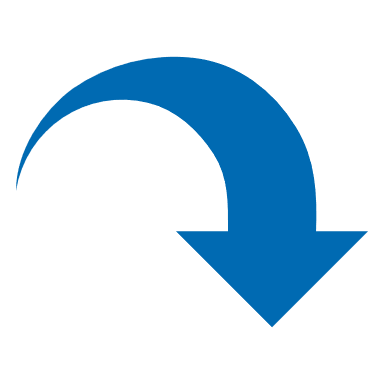 Données référence
Données référence modifiables
Données opérationnelles
Revenir au modèle d’exposition
Attributs de l’Organisation Interne (1/2)
Organisation : 
Organisation Interne
Organisation Interne*
Identifiant OI
Description : Identifiant de l'organisation interne, unique et persistant au niveau national, et généré par une instance régionale du ROR.
Format : Concaténation du code INSEE région et d’un identifiant généré par le ROR régional séparé par le caractère "slash" (ex: 94/666).
Identifiant OI
Nom OI
Champ d’activité
Nom OI
Description : Nom de l’Organisation Interne
Type d’OI
Contact
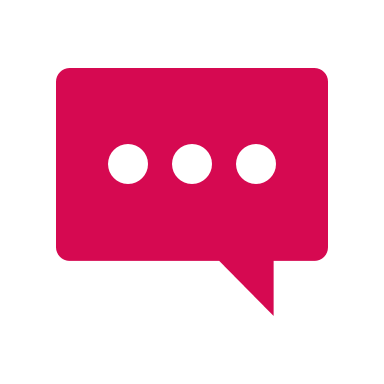 Champ d’activité
Description : Un champ d’activité caractérise un périmètre d'activités
sanitaires ou médicosociales dans lequel intervient l'organisation interne.
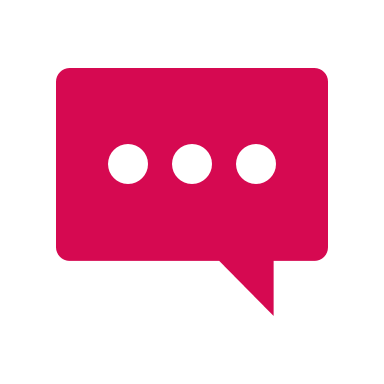 Type d’OI
Description : Type d'organisation interne (pôle, service, unité élémentaire
etc.)
Contact
Description : Personne ou service qui agit comme point de contact auprès
d'une autre personne ou d'un autre service. Les moyens de contact sont précisés (numéro de téléphone, fax, email, site internet).
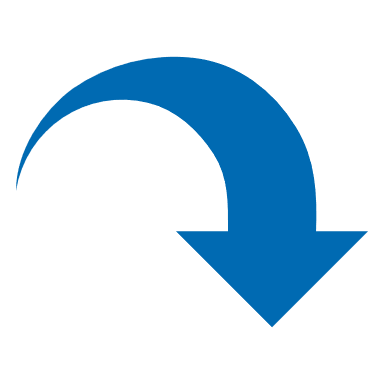 Nomenclatures nationales
Si vous cliquez sur le pictogramme, vous accéderez à la nomenclature nationale.
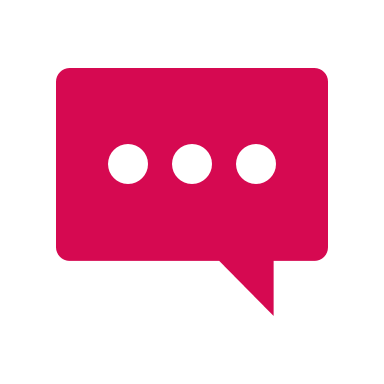 Revenir au modèle d’exposition
Attributs de l’Organisation Interne (2/2)
Organisation : 
Organisation Interne
Organisation Interne*
Identifiant
Boîte aux lettres MSS
Description : Boîte(s) aux lettres du service de messagerie sécurisée de santé (MSS) rattachée(s) à l'organisation interne.
Nom OI
Champ d’activité
Date Ouverture
Description : Date d'ouverture administrative de l'organisation interne
Type d’OI
Contact
Date Fermeture Définitive
Description : Date de fermeture définitive de l'organisation interne.
Boîte aux lettres MSS
Date Ouverture
Date Fermeture Définitive
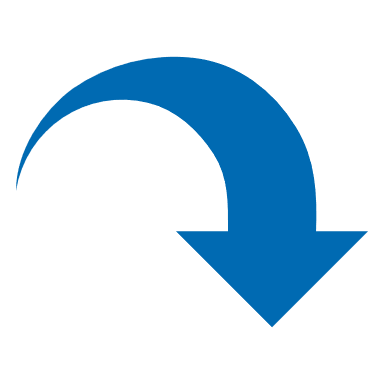 Nomenclatures nationales
Si vous cliquez sur le pictogramme, vous accéderez à la nomenclature nationale.
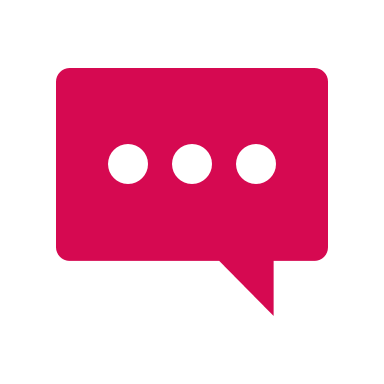 Revenir au modèle d’exposition
Définition de Pôle, structure interne et unité fonctionnelle
Organisation : 
Pôle, Structure Interne et Unité Fonctionnelle
Loi HPST, art.13: "Pour les établissements publics de santé, le directeur définit l'organisation de l'établissement en pôles d'activité conformément au projet médical d'établissement, après avis [...]. 
Le directeur général de l'agence régionale de santé peut autoriser un établissement à ne pas créer de pôles d'activité quand l'effectif médical de l'établissement le justifie. 
Les pôles d'activité peuvent comporter des structures internes de prise en charge du malade par les équipes médicales, soignantes ou médico-techniques ainsi que les structures médico-techniques qui leur sont associées".
Organisation Interne*
Identifiant OI
Nom OI
Champ d’activité
Type d’OI
Contact
Boîte aux lettres MSS
Date Ouverture
Date Fermeture Définitive
Une structure interne peut être composée d'une ou plusieurs unités médicales fonctionnelles. L’appellation des structures internes des pôles est aussi laissée à la libre appréciation des établissements : il peut s’agir de services, d’unités, de centres, d’instituts, de départements, ou de toute autre appellation. Lorsque les services demeurent, les chefs de service sont placés sous l’autorité fonctionnelle du chef de pôle (cf. "La loi HPST à l'hôpital, les clés pour comprendre" - Ministère de la Santé - ANAP).

Synonyme : Service, unité, centre, institut, département, etc.
Pôle
Structure Interne
Unité Fonctionnelle
L'unité fonctionnelle (UF) désigne la plus petite unité compatible avec les contraintes de gestion qui présente une activité médicale homogène.
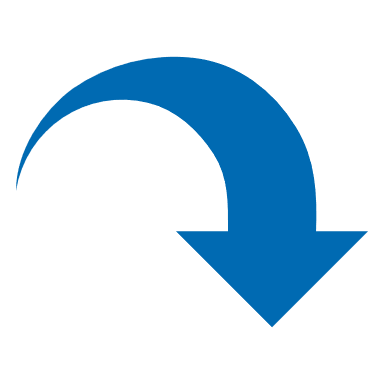 Nomenclatures nationales
Si vous cliquez sur le pictogramme, vous accéderez à la nomenclature nationale.
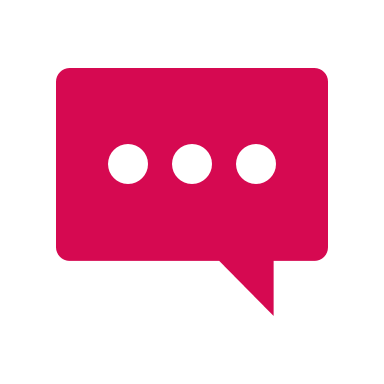 Revenir au modèle d’exposition
Définition de l’Unité Elémentaire (UE)
Organisation : 
Unité Elémentaire
Unité Elémentaire
Catégorie d’organisation
Temporalité d’accueil
Dans la description de l’offre de santé une unité élémentaire (UE) est la plus petite partie de l’organisation interne d’une structure qui délivre une ou plusieurs activités opérationnelles dans le cadre d’un mode de prise en charge unique. 

Elle se définit notamment par un lieu géographique, un champ d’activité, un contact, un planning…

La classe Unité Elémentaire porte l'offre de santé d'un établissement. 

L'Unité Elémentaire est un Type d'OI, la classe est ainsi héritée d'Organisation Interne. Cela signifie qu'elle contient les attributs d'Organisation Interne, en plus des attributs présentés ici.
Mode de PEC
Acte spécifique
Spécialisation de PEC
Acc séquentiel accepté
Ouverture annuelle
Zone d’intervention
Horaire
Lieu
Secteur psychiatrique
Type maternité
Mode gestion
Unité sensible
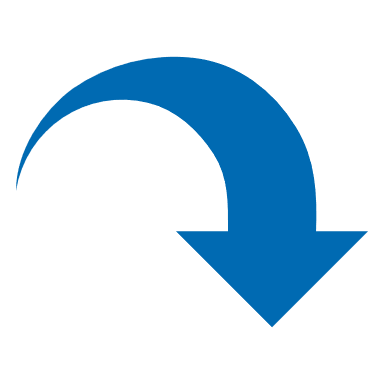 Données référence
Données référence modifiables
Données opérationnelles
Revenir au modèle d’exposition
Attributs de l’Unité Elémentaire (UE) (1/3)
Organisation : 
Unité Elémentaire
Unité Elémentaire
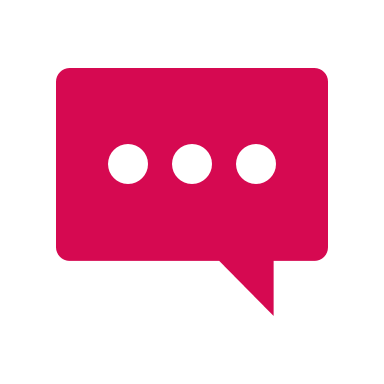 Description : La catégorie d'organisation caractérise la nature particulière de l’offre de santé portée par une UE, offre qui se distingue par un agrément, un personnel spécialement formé ou un environnement particulièrement adapté à l'état de santé des patients.
Catégorie d’organisation
Catégorie d’organisation
Temporalité d’accueil
Mode de PEC
Acte spécifique
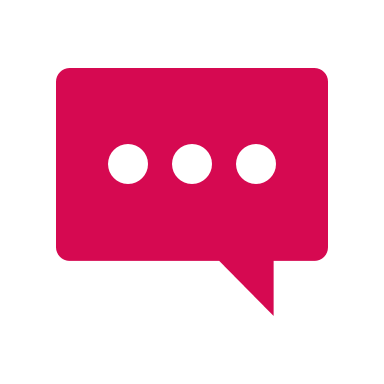 Description : La temporalité d’accueil précise si l’UE offre un accueil permanent ou temporaire. L’accueil temporaire s’entend au sens d’un accueil pour une durée limitée dans le temps, de 90 jours maximum par an dans un établissement.
Temporalité d’accueil
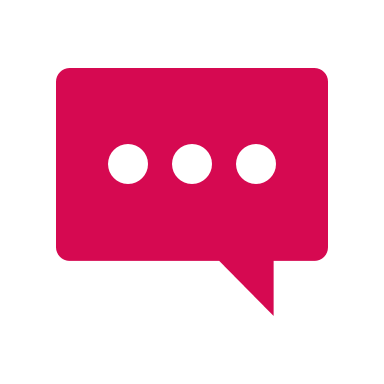 Description : Un mode de prise en charge se définit pour une UE en termes de durée de prise en charge et de niveau de soins.
Mode de PEC
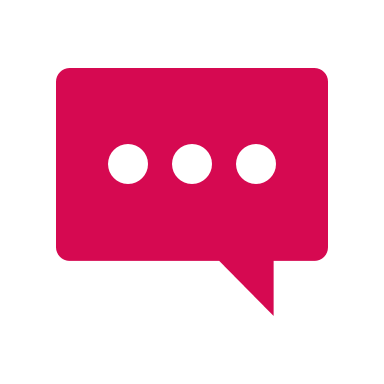 Description : Un acte spécifique est une action menée par un ou plusieurs acteur(s) de santé dans le cadre d’une activité. Cet acte peut correspondre à une technique spécialisée ou traduire une expertise discriminante dans le parcours de santé. Les actes habituels réalisés dans le cadre des activités proposées par l’unité ne sont pas des actes spécifiques.
Acte spécifique
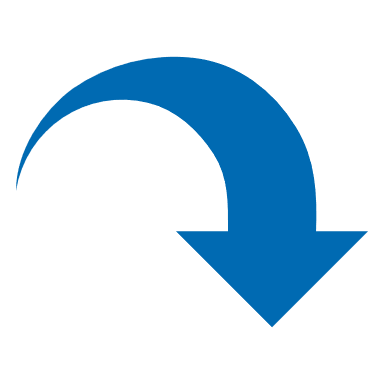 Nomenclatures nationales
Si vous cliquez sur le pictogramme, vous accéderez à la nomenclature nationale.
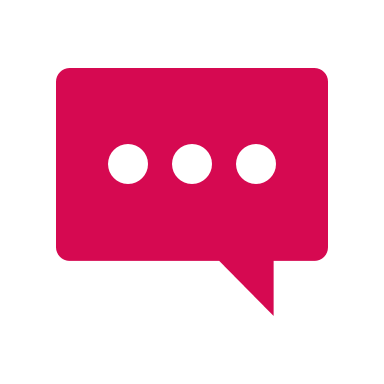 Revenir au modèle d’exposition
Attributs de l’Unité Elémentaire (UE) (2/3)
Organisation : 
Unité Elémentaire
Description : Une spécialisation de prise en charge est une grande
catégorie de troubles, de pathologies ou de déficiences pour lesquelles l’UE dispose d’une expertise, de compétences et/ou d’équipements spécifiques pouvant être discriminants dans le choix d’orientation du patient.
Spécialisation de PEC
Unité Elémentaire
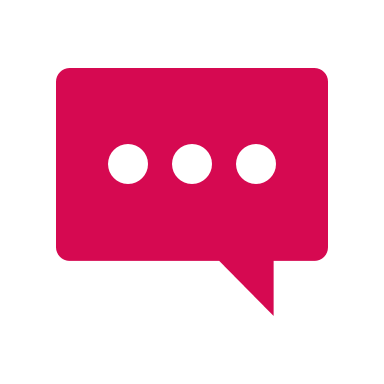 Catégorie d’organisation
Temporalité d’accueil
Mode de PEC
Acte spécifique
Description : L’indicateur précise si l’UE accepte d’accueillir des personnes en situation de handicap de façon séquentielle c'est à dire sur une partie de la semaine.
Acc séquentiel accepté
Spécialisation de PEC
Acc séquentiel accepté
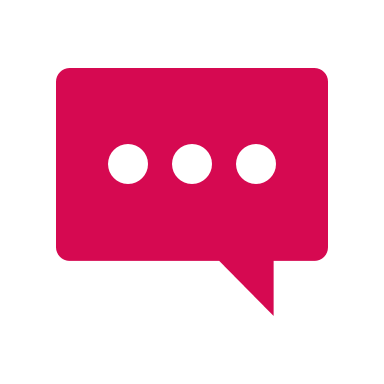 Ouverture annuelle
Description : L’ouverture annuelle indique le nombre de jours dans l’année au cours desquels l’UE est en mesure d’accueillir une personne en situation de handicap ou une personne âgée en perte d'autonomie.
Ouverture annuelle
Zone d’intervention
Horaire
Description : La zone d'intervention correspond à une liste de communes où se déplacent les moyens mobiles de l'UE pendant leurs horaires de fonctionnement.
Zone d’intervention
Description : L'attribut horaire permet de décrire chaque plage horaire de fonctionnement de l’UE ; pour chaque jour de la semaine ou pour une période donnée.
Source : AMELI (pour offre de ville) *
Horaire
* La saisie manuelle reste possible lors de la création d'une unité directement depuis le ROR
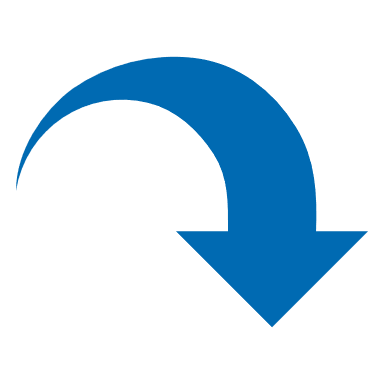 Nomenclatures nationales
Si vous cliquez sur le pictogramme, vous accéderez à la nomenclature nationale.
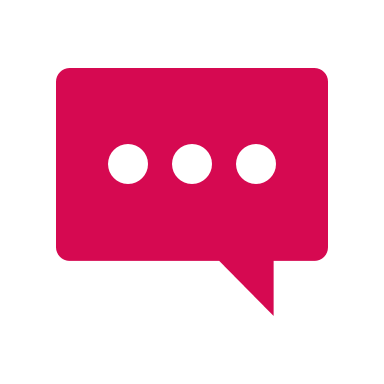 Revenir au modèle d’exposition
Attributs de l’Unité Elémentaire (UE) (3/3)
Organisation : 
Unité Elémentaire
Description : Le lieu de l’UE contient l’adresse postale et les coordonnées de géolocalisation où est prise en charge la personne. Cette adresse peut être précisée par des informations détaillées nécessaires pour accéder à l’organisation interne.
Lieu
Unité Elémentaire
Catégorie d’organisation
Temporalité d’accueil
Mode de PEC
Description : Le secteur de psychiatrie (ou sectorisation) correspond à une aire géographique à laquelle sont rattachées des structures de relais et de soins qui
prennent en charge des patients résidants sur ce secteur. Cet attribut est le libellé du secteur de psychiatrie.
Secteur psychiatrique
Acte spécifique
Spécialisation de PEC
Acc séquentiel accepté
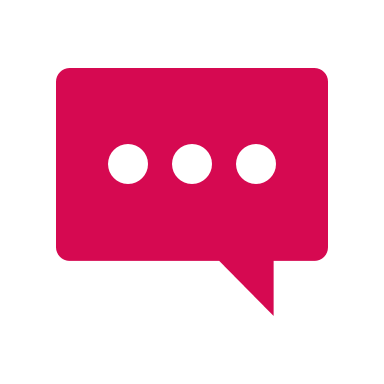 Ouverture annuelle
Description : Le type d’autorisation d’obstétrique pour l’UE est conforme à l’autorisation donnée à l’EG. Cette autorisation traduit le niveau de prise en charge possible en fonction des risques que présente la grossesse de la patiente.
Type maternité
Zone d’intervention
Horaire
Lieu
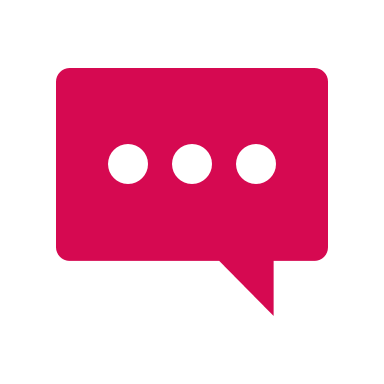 Description : Le mode de gestion indique le mode d’intervention des aides à domicile en fonction de la nature de la relation contractuelle (prestataire, mandataire).
Mode gestion
Secteur psychiatrique
Type maternité
Mode gestion
Unité sensible
Description : L’indicateur permet de signaler que les informations de description de l'unité sont confidentielles car elles présentent un risque d'utilisation des informations à des fins criminelles (UE accueillant des détenus en particulier)
Unité sensible
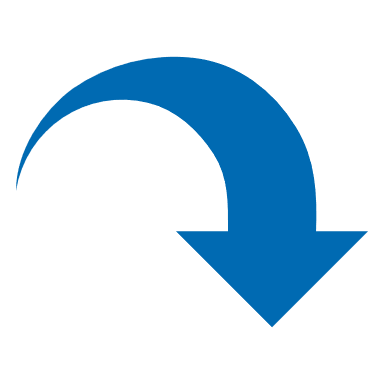 Nomenclatures nationales
Si vous cliquez sur le pictogramme, vous accéderez à la nomenclature nationale.
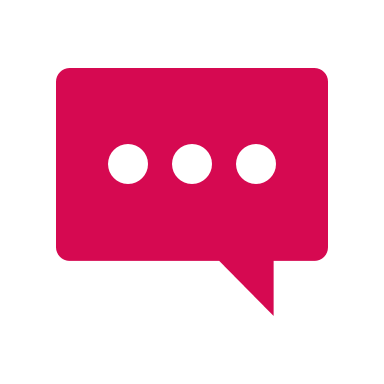 Revenir au modèle d’exposition
Organisation : 
Activité Opérationnelle, Patientèle, Equipement
Définition de l’Activité Opérationnelle, la Patientèle et l’Equipement
Patientèle
Public PEC
Age min
Activité Opérationnelle 
Une activité opérationnelle est un ensemble cohérent d’actions et de pratiques mises en œuvre pour participer au rétablissement ou à l’entretien de la Santé d’une personne. L’activité peut être d’ordre médical ou sanitaire, à visée sociale, ou encore de l’ordre de l’accompagnement dans le quotidien. Les activités opérationnelles peuvent être regroupées au sein de familles d’activités.
Age max
Equipement
Activité Opérationnelle
Type équipement
Nb équipements en service
Patientèle 
Une patientèle est un ensemble de patients qui répondent aux critères de prise en charge de l’OI.
Activité opérationnelle
Famille d’activité
Équipement
Un équipement est une ressource matérielle nécessaire à la réalisation d'une activité ou d'un acte spécifique. Seuls les équipements pouvant être discriminantes pour l’orientation sont indiquées.
Ces équipements sont des ressources propres de l’unité ou des ressources mises à disposition dans le cadre d’une convention à la condition qu’elles interviennent sur site.
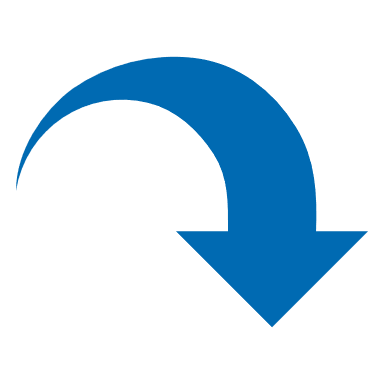 Données référence
Données référence modifiables
Données opérationnelles
Revenir au modèle d’exposition
Organisation : 
Activité Opérationnelle, Patientèle, Equipement
Attributs de l’Activité Opérationnelle
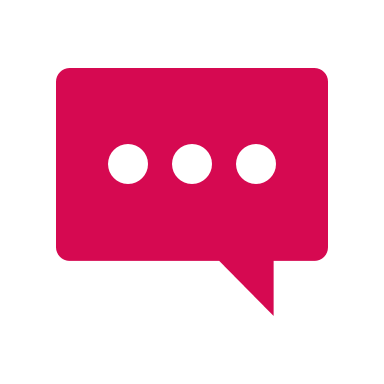 Description : Une activité opérationnelle est un ensemble cohérent d’actions et de pratiques mises en œuvre pour répondre aux besoins en Santé de la personne. Elle peut être d’ordre sanitaire, social ou médico-social. 

Cet ensemble opérationnel est plus détaillé qu’une activité soumise à autorisation préalable de l'ARS. 

Dans le secteur médico-social, chaque activité est rattachée à une famille d'activités (prestation niveau 4 de Serafin).

Les activités décrites sont réalisées avec les ressources propres de l’unité ou via des ressources mises à disposition dans le cadre d’une convention à la condition que ces ressources interviennent au sein de l'unité (sur site).
Activité opérationnelle
Activité Opérationnelle
Activité opérationnelle
Famille d’activité
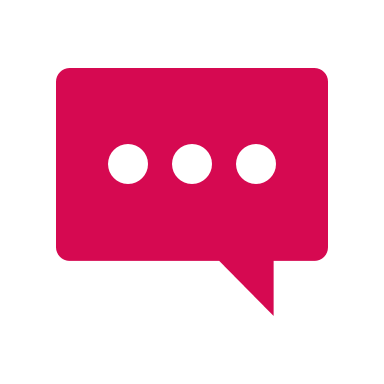 Description : Une famille d’activités opérationnelles est un regroupement cohérent d’activités délivrées par une UE, répondant à un besoin de la personne.
Dans le secteur médico-social, la Famille d’activité correspond au niveau 4 des prestations de la nomenclature SERAFIN.
Famille d’activité
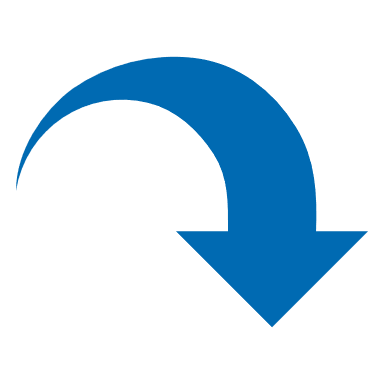 Nomenclatures nationales
Si vous cliquez sur le pictogramme, vous accéderez à la nomenclature nationale.
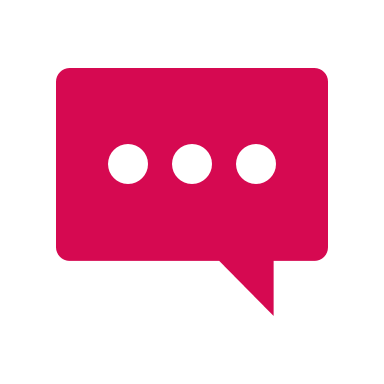 Revenir au modèle d’exposition
Organisation : 
Activité Opérationnelle, Patientèle, Equipement
Attributs de la Patientèle
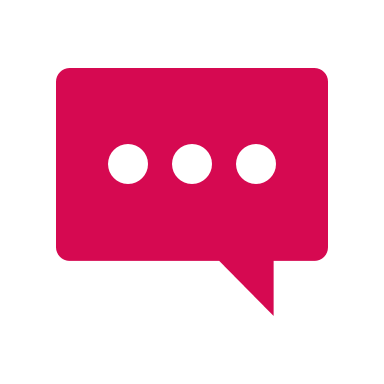 Description : Le public pris en charge précise si une unité élémentaire d'un
établissement ou d'un service du champ d'activité médicosocial accueille des personnes âgées en perte d'autonomie et/ou des personnes en situation de handicap.
Public PEC
Patientèle
Public PEC
Description : Age minimum (inclus) des personnes pouvant être accueillies
par l’UE.
Age min
Age min
Age max
Description : Age maximum (inclus) des personnes pouvant être accueillies
par l’UE.
Age max
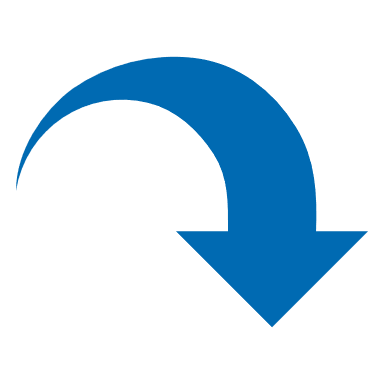 Nomenclatures nationales
Si vous cliquez sur le pictogramme, vous accéderez à la nomenclature nationale.
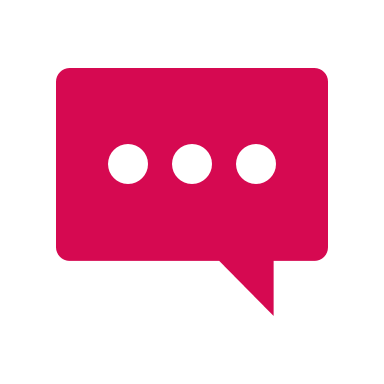 Revenir au modèle d’exposition
Organisation : 
Activité Opérationnelle, Patientèle, Equipement
Attributs de l’Equipement
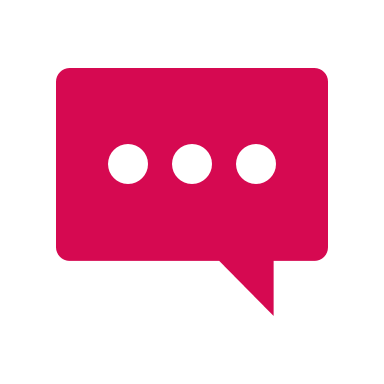 Description : Un type d'équipement correspond à une ressource matérielle
médicotechnique spécialisée, qui permet la réalisation d’une activité de soins.

Les équipements ordinaires utilisés pour réaliser les activités proposées par l'unité ne sont pas des équipements spécifiques.

Les équipements spécifiques décrits sont des ressources propres de l’unité ou des ressources mises à disposition dans le cadre d’une convention à la condition que ces ressources soient utilisées au sein de l'unité (sur site).
Type équipement
Equipement
Type équipement
Nb équipements en service
Description : Nombre d'équipements du même type en état de fonctionnement.
Nb équipements en service
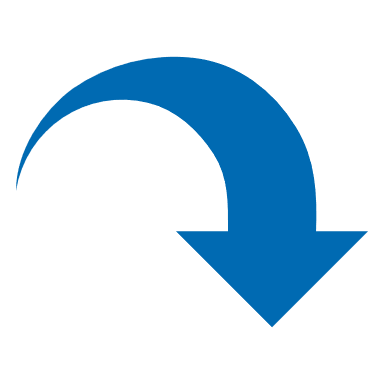 Nomenclatures nationales
Si vous cliquez sur le pictogramme, vous accéderez à la nomenclature nationale.
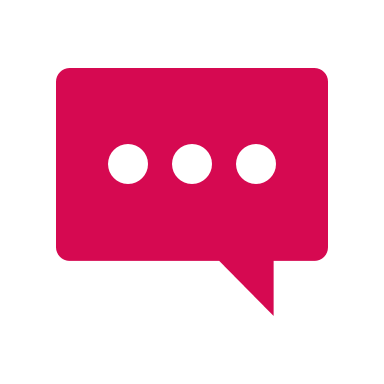 Revenir au modèle d’exposition
Compétence Ressource
Profession
Spécialité ordinale
Compétence spécifique
Organisation : 
Compétence ressource, capacité d’accueil, habitation et accueil crise
Définition de Compétence Eessource, Capacité Accueil, Capacité Habitation et Capacité Accueil Crise
Compétence Ressource
Les compétences ressources décrivent les compétences des professionnels du parcours de Santé qui interviennent dans l'unité. Cette description peut correspondre à une profession, une spécialité ordinale et/ou des compétences spécifiques. Seules les compétences discriminantes dans la prise en charge ou l'accompagnement de l'usager sont précisées. Ces compétences sont des ressources propres de l’unité ou des ressources mises à disposition dans le cadre d’une convention à la condition qu’elles interviennent sur site
Capacité Accueil
Capacité Habitation
Nb de places installées
Type habitation
Nb de lits installés
Nb habitation
Nb de lits dispo
Capacité Accueil
La classe Capacite Accueil indique le nombre de patients pouvant être accueillis en même temps dans l'organisation interne.
Dates MàJ lits dispo
Nb de places dispo
Dates MàJ places dispo
Capacité Habitation
La classe Capacité d'habitation décrit le type d'habitation présent dans l'unité et le nombre d'habitation du même type.
Capacité Accueil Crise
La capacité en situation de crise représente le nombre de places supplémentaires, par rapport à la capacité théorique usuelle, que l’établissement peut mettre à disposition pour accueillir des patients lors du déclenchement du plan ORSAN, en fonction du délai.
Capacité Accueil Crise
Capacité Crise T0
Capacité Crise T60
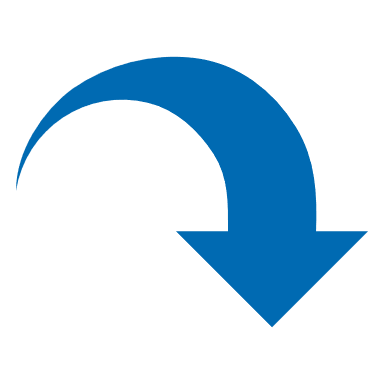 Données référence
Données référence modifiables
Données opérationnelles
Revenir au modèle d’exposition
Organisation : 
Compétence ressource, capacité d’accueil, habitation et accueil crise
Attributs Compétence Ressource
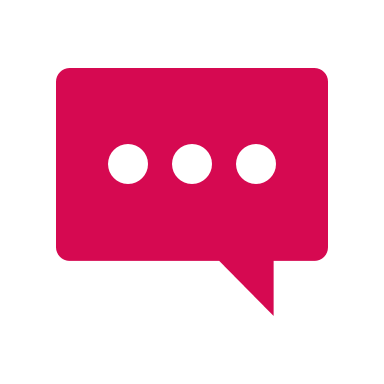 Description : La compétence ressource correspond à une profession exercée par au moins une personne présente dans l’unité.
Profession
Compétence Ressource
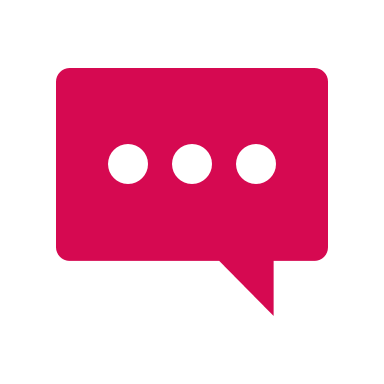 Profession
Description : La compétence ressource correspond à une spécialité
ordinale exercée par au moins une personne présente dans l’unité. Une spécialité ordinale identifie un domaine de compétence d'un professionnel reconnu par l'ordre compétent.
Spécialité ordinale
Spécialité ordinale
Compétence spécifique
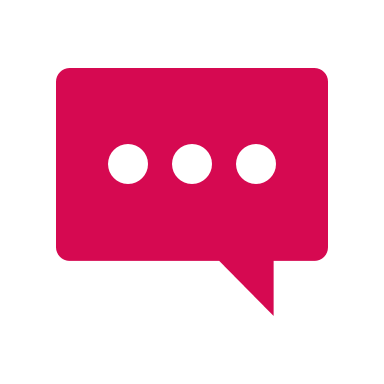 Description : La compétence spécifique correspond à une capacité ou
connaissance reconnue d’une personne ressource de l’unité. Elle permet ou facilite l’accueil d’une personne. La compétence spécifique n’est ni une spécialité ordinale, ni une profession.
Compétence spécifique
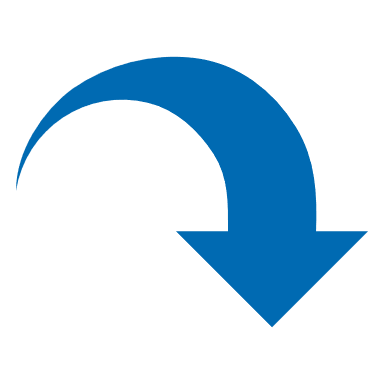 Nomenclatures nationales
Si vous cliquez sur le pictogramme, vous accéderez à la nomenclature nationale.
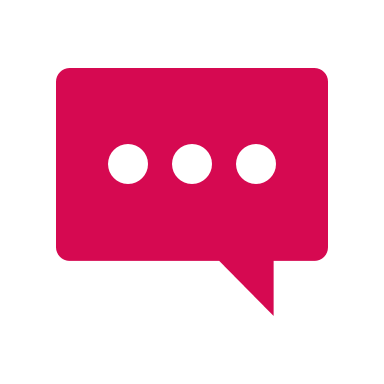 Revenir au modèle d’exposition
Organisation : 
Compétence ressource, capacité d’accueil, habitation et accueil crise
Attributs Capacité Accueil
Nb de lits installés
Description : Dans le sanitaire, il s’agit des lits installés, en état d’accueillir
des patients, y compris les lits fermés temporairement quelle qu'en soit la cause. La capacité d'accueil en nombre de lits (dont les berceaux et les couveuses agréés) est renseignée pour l'hospitalisation complète et l'hospitalisation dite de semaine.
Nb de lits dispo
Description : Cet attribut représente le nombre de lits disponibles dans une unité.
Capacité Accueil
Nb de lits installés
Description : Date de mise à jour du nombre de lits disponibles.
Dates MAJ lits dispo
Nb de lits dispo
Dates MàJ lits dispo
Nb de places installées
Description : Dans le sanitaire, le nombre de places installées est renseigné
pour les prises en charge à temps partiel (en HDJ ou en accueil de jour par exemple). Dans le médico-social, les capacités d'accueil sont toujours renseignées en nombre de places.
Nb de places installées
Nb de places dispo
Dates MàJ places dispo
Description : Cet attribut représente le nombre de places disponibles dans une unité.
Nb de places dispo
Description : Date de mise à jour du nombre de places disponibles.
Dates MAJ places dispo
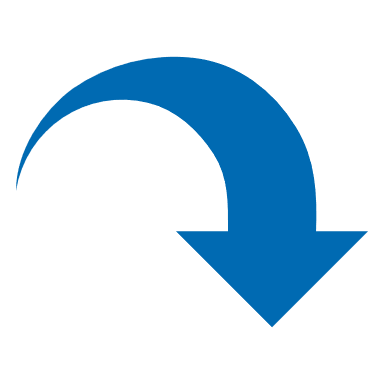 Nomenclatures nationales
Si vous cliquez sur le pictogramme, vous accéderez à la nomenclature nationale.
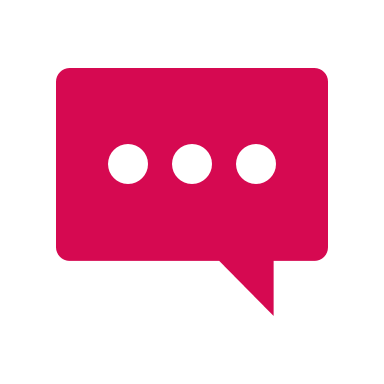 Revenir au modèle d’exposition
Organisation : 
Compétence ressource, capacité d’accueil, habitation et accueil crise
Attributs Capacité Habitation
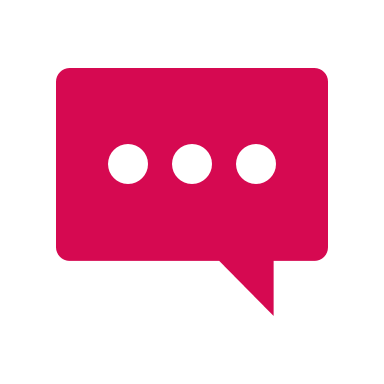 Description : Le type d’habitation renseigne sur la taille et le nombre de pièces d’un logement.
Type habitation
Capacité Habitation
Type habitation
Nb habitation
Description : Nombre d'habitations du même type.
Nb habitation
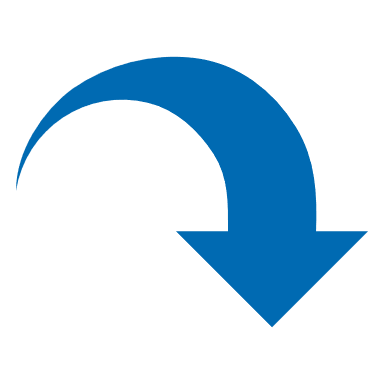 Nomenclatures nationales
Si vous cliquez sur le pictogramme, vous accéderez à la nomenclature nationale.
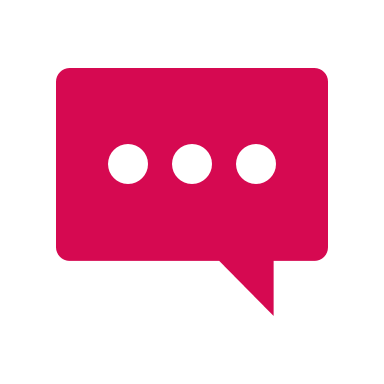 Revenir au modèle d’exposition
Organisation : 
Compétence ressource, capacité d’accueil, habitation et accueil crise
Attributs Capacité Accueil Crise
Description : La capacité en situation de crise T0 représente le nombre de places supplémentaires, par rapport à la capacité théorique usuelle, que
l’établissement peut mettre à disposition pour accueillir des patients lors du
déclenchement du plan ORSAN. 
La capacité en places correspond à tout ce qui est utilisable (lit, brancard) pour accueillir un patient allongé.
Capacité Crise T0
Capacité Accueil Crise
Capacité Crise T0
Capacité Crise T60
Description : La capacité en situation de crise T60 représente le nombre de places supplémentaires, par rapport à la capacité théorique usuelle, que 
l’établissement peut mettre à disposition pour accueillir des patients 60 minutes après le déclenchement du plan ORSAN, i.e. en incluant les places à T0. 
La capacité en places correspond à tout ce qui est utilisable (lit, brancard) pour accueillir un patient allongé.
Capacité Crise T60
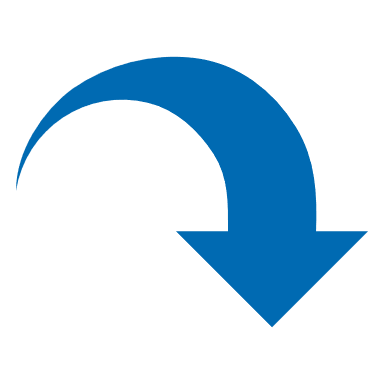 Nomenclatures nationales
Si vous cliquez sur le pictogramme, vous accéderez à la nomenclature nationale.
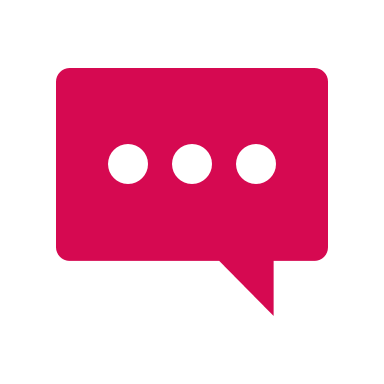 Revenir au modèle d’exposition
Définition de la Situation Opérationnelle
Professionnel : 
Situation Opérationnelle
Situation Opérationnelle
Mode d’exercice dans l’UE
Description des données opérationnelles propres au professionnel dans le cadre de son exercice dans l'unité à laquelle la situation opérationnelle est rattachée.
Télécommunication
Compétence spécifique
Précision horaire
Sect. conventionnement
Option CAS / OPTAM
Carte Vitale acceptée
Visite à domicile
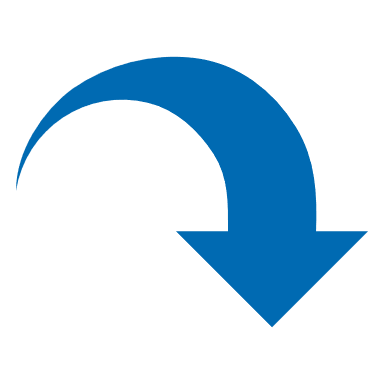 Données référence
Données référence modifiables
Données opérationnelles
Revenir au modèle d’exposition
Attributs de la Situation Opérationnelle (1/2)
Professionnel : 
Situation Opérationnelle
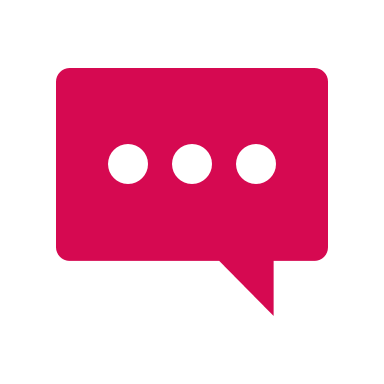 Situation Opérationnelle
Description : Le mode d’exercice dans l’unité décrit selon quelle modalité une activité est exercée par le professionnel au sein de cette unité, au regard du statut professionnel dont il dispose dans la structure. 
Source : RPPS / ADELI *
Mode d’exercice dans l’UE
Mode d’exercice dans l’UE
Télécommunication
Description : Adresse(s) de télécommunication du professionnel au sein de l’unité dans laquelle il travaille (numéro de téléphone, adresse email, URL, etc.). 
Source : RPPS / ADELI / AMELI *
Télécommunication
Compétence spécifique
Précision horaire
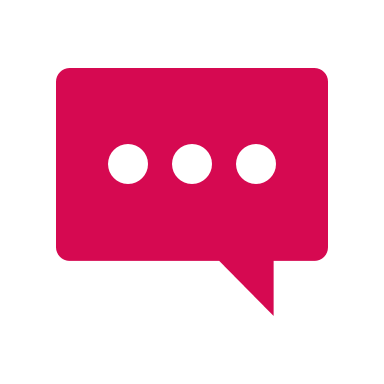 Description : La compétence spécifique correspond à une capacité ou connaissance reconnue du professionnel au sein de l’unité. Elle permet ou
facilite l’accueil d’une personne. La compétence spécifique n’est ni une spécialité ordinale, ni une profession.
Compétence spécifique
Description : Plages horaires type propres au professionnel au sein de l'unité : jours et heures de consultation par exemple.
Source : AMELI (offre de ville) *
Précision horaire
* La saisie manuelle reste possible lors de la création d'une Situation Opérationnelle directement depuis le ROR
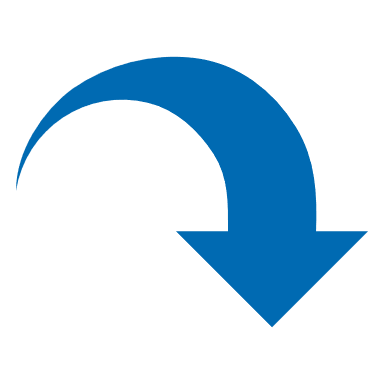 Nomenclatures nationales
Si vous cliquez sur le pictogramme, vous accéderez à la nomenclature nationale.
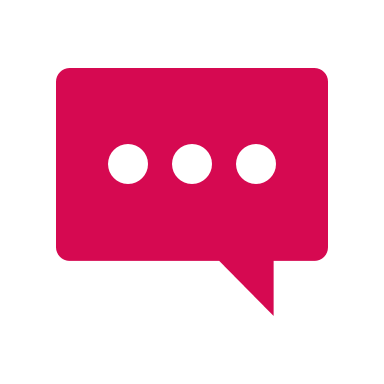 Revenir au modèle d’exposition
Attributs de la Situation Opérationnelle (2/2)
Professionnel : 
Situation Opérationnelle
Description : Secteur de conventionnement du professionnel libéral auquel il a adhéré auprès de l'Assurance Maladie.
Source : AMELI
Sect. conventionnement
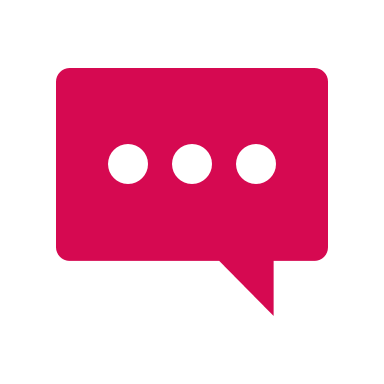 Situation Opérationnelle
Mode d’exercice dans l’UE
Description : L'Option pratique tarifaire maîtrisée (OPTAM) a remplacé le Contrat d'accès aux soins (CAS) en 2017. L’Option pratique tarifaire maîtrisée (OPTAM) est un dispositif proposé par l’Assurance Maladie aux médecins conventionnés ayant pour objectif principal de faciliter l’accès aux soins en limitant, sans les supprimer, les dépassements d’honoraires. Les médecins exerçant une spécialité chirurgicale ou de chirurgie obstétrique, qui ont réalisé au moins 50 actes de chirurgie ou d'obstétrique ont la possibilité d'adhérer à l'Option pratique tarifaire maîtrisée chirurgie et obstétrique (OPTAM-CO). 
Source : AMELI
Option CAS  / OPTAM
Télécommunication
Compétence spécifique
Précision horaire
Sect. conventionnement
Description : L’indicateur Carte Vitale acceptée précise si le professionnel, dans le cadre de cette situation opérationnelle, dispose des moyens techniques pour prendre en charge la carte vitale ou pas. 
Source : AMELI
Carte Vitale acceptée
Option CAS / OPTAM
Carte Vitale acceptée
Description : L’indicateur Visite à domicile précise si le professionnel, dans le cadre de cette situation opérationnelle, propose des visites à domiciles ou pas.
Source : AMELI
Visite à domicile
Visite à domicile
* La saisie manuelle reste possible lors de la création d'une Situation Opérationnelle directement depuis le ROR
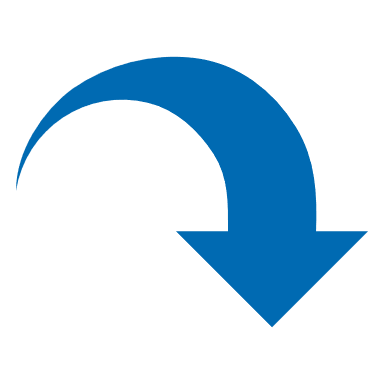 Nomenclatures nationales
Si vous cliquez sur le pictogramme, vous accéderez à la nomenclature nationale.
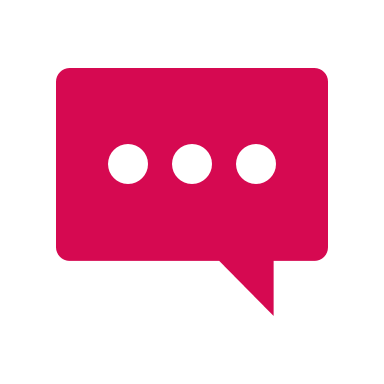 Revenir au modèle d’exposition
Définition de Exercice Professionnel, Professionnel et Personne physique
Professionnel : 
Exercice Professionnel, Professionnel et Personne Physique
Professionnel
IdNat_PS
BAL MSS
Professionnel : Données d'identification pérennes d’une personne physique, qui travaille en tant que professionnel (professionnel enregistré dans RPPS ou ADELI), personnel autorisé ou personnel d’établissement, dans les domaines sanitaire, médico-social et social.
Personne Physique : Une personne physique est un individu titulaire de droits et d'obligations caractérisé par une identité civile.
Exercice Professionnel : Informations décrivant notamment la profession exercée et l’identité d’exercice d’un professionnel.
Exercice Professionnel
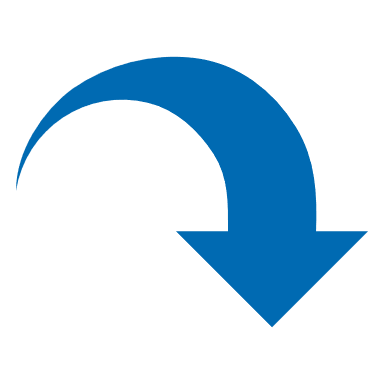 Civilité d’exercice
Données référence
Données référence modifiables
Données opérationnelles
Revenir au modèle d’exposition
Nom d’exercice
Prénom d’exercice
Personne physique
Profession
Civilité
Attributs de Professionnel et Personne Physique
Professionnel : 
Exercice Professionnel, Professionnel et Personne Physique
IdNat_PS
Description : Identification nationale du professionnel définie par le CI-SIS. Cette identification est obtenue par la concaténation du type d'identifiant
national de personne (provenant de la nomenclature TRE_G08-
TypeIdentifiantPersonne) et de l'identifiant de la personne physique.
Par exemple : 0 + N°ADELI du professionnel, 8 + N°RPPS du professionnel
Professionnel
IdNat_PS
BAL MSS
Description : Boîte(s) aux lettres du service de messagerie sécurisée de santé (MSS) rattachée(s) au professionnel.
Source : RPPS / ADELI *
BAL MSS
* La saisie manuelle reste possible lors de la création d'un Professionnel directement depuis le ROR
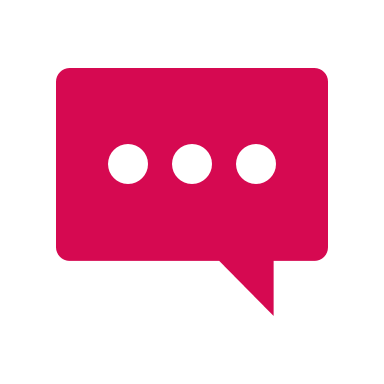 Description : Civilité de la personne physique. Exemple: Madame, Monsieur … 
Source : RPPS/ADELI *
Civilité
Civilité
* La saisie manuelle reste possible lors de la création d'une Personne physique directement depuis le ROR
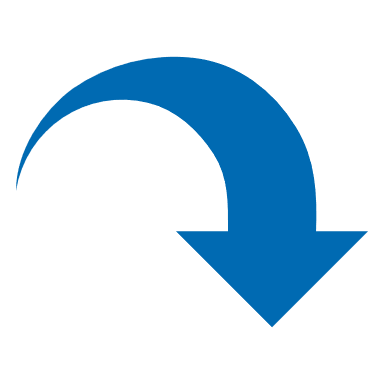 Nomenclatures nationales
Si vous cliquez sur le pictogramme, vous accéderez à la nomenclature nationale.
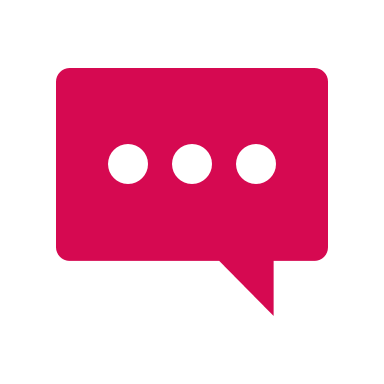 Revenir au modèle d’exposition
Personne physique
Attributs de l’Exercice Professionnel
Professionnel : 
Exercice Professionnel, Professionnel et Personne Physique
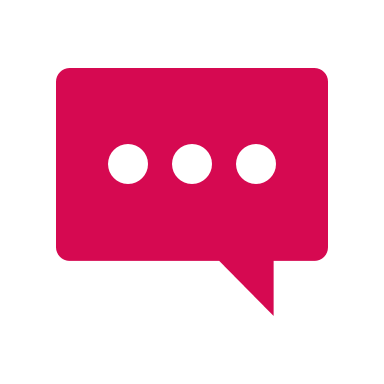 Exercice Professionnel
Description : Civilité d’exercice du professionnel. Exemple: Docteur, Médecin Chef … 
Source : RPPS *
Civilité d’exercice
Civilité d’exercice
Description : Nom sous lequel exerce le professionnel.
Source : RPPS/ADELI *
Nom d’exercice
Nom d’exercice
Prénom d’exercice
Description : Prénom sous lequel exerce le professionnel.
Source : RPPS/ADELI *
Prénom d’exercice
Profession
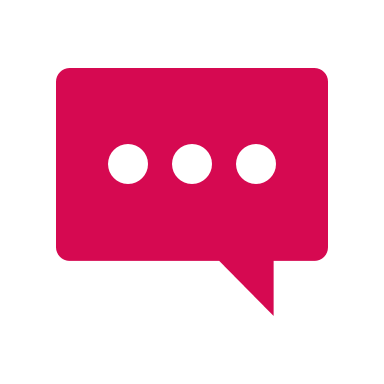 Description : Profession exercée ou future profession de l'étudiant.
Source : RPPS/ADELI *
Profession
* La saisie manuelle reste possible lors de la création d'un Exercice Professionnel directement depuis le ROR
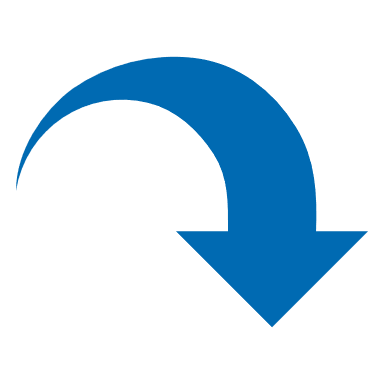 Nomenclatures nationales
Si vous cliquez sur le pictogramme, vous accéderez à la nomenclature nationale.
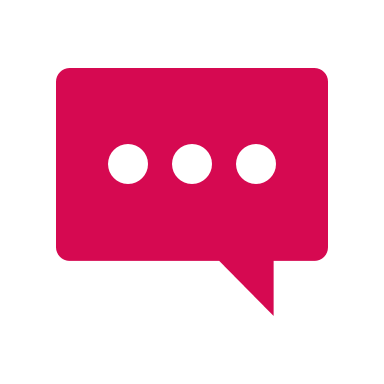 Revenir au modèle d’exposition
La classe Savoir Faire et ses attributs
Professionnel : 
Savoir-faire
La classe désigne les prérogatives d'exercice d'un professionnel reconnues par une autorité d'enregistrement sur une période donnée de son exercice professionnel, par exemple les spécialités ordinales, etc.
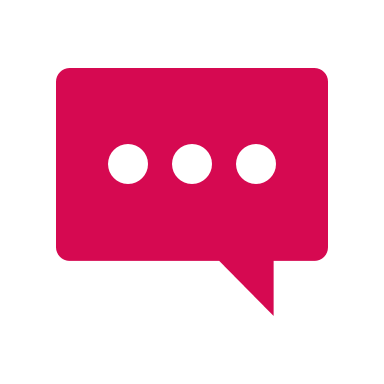 Description : Le type de savoir-faire (qualifications/autres attributions) désigne par exemple:
- une spécialité ordinale (S);
- une compétence (C);
- etc
Source : RPPS/ADELI
Type Savoir-faire
Savoir Faire
Type savoir-faire
(Code)
- Classe Spécialité
- Classe Compétence
- Classe Compétence Exclusive
- Classe Orientation Particulière
- Classe Capacité
- Classe Qualification PAC
- Classe DESC Non Qualifiant
- Classe Droit Exercice Complémentaire

Source : RPPS / ADELI
Classes spécifiques
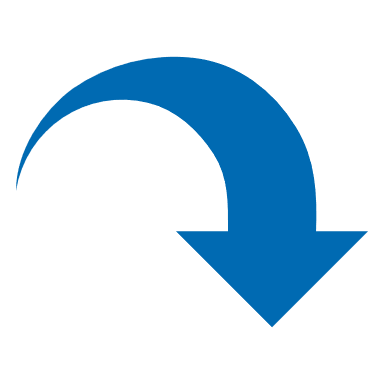 Nomenclatures nationales
Si vous cliquez sur le pictogramme, vous accéderez à la nomenclature nationale.
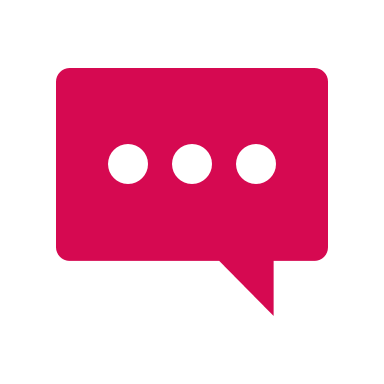 Revenir au modèle d’exposition
Données référence
Données opérationnelles
Données référence modifiables
La classe Savoir Faire et ses attributs
Professionnel : 
Savoir-faire
Savoir Faire
Type Savoir-faire
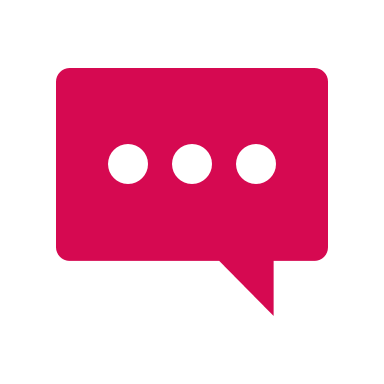 Description : Spécialité ordinale
Spécialité
(Code)
Classes Spécifiques
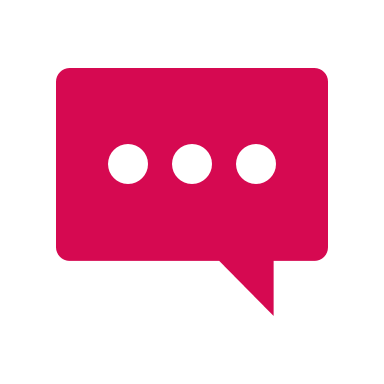 Spécialité
Compétence
Description : Il s’agit de la compétence acquise par le professionnel ayant fait l'objet d'un titre délivré par l’ordre national des médecins aux praticiens dits «ancien régime».
Compétence
Compétence Exclusive
Orientation Particulière
Capacité
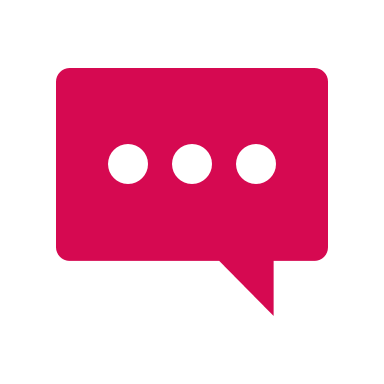 Compétence Exclusive
Description : La compétence exclusive est une compétence exercée à titre exclusif. Un professionnel ne peut exercer à la fois une compétence exclusive et une spécialité.
Qualification PAC
DESC Non Qualifiant
Droit Exercice Complémentaire
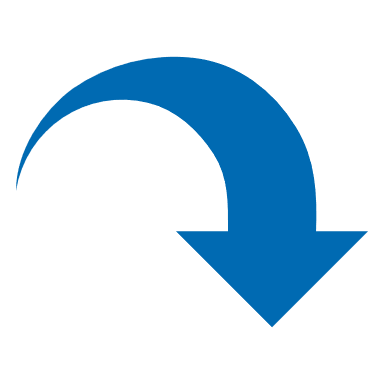 Nomenclatures nationales
Si vous cliquez sur le pictogramme, vous accéderez à la nomenclature nationale.
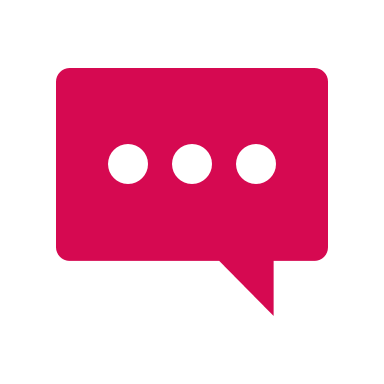 Revenir au modèle d’exposition
Données référence
Données opérationnelles
Données référence modifiables
La classe Savoir Faire et ses attributs
Professionnel : 
Savoir-faire
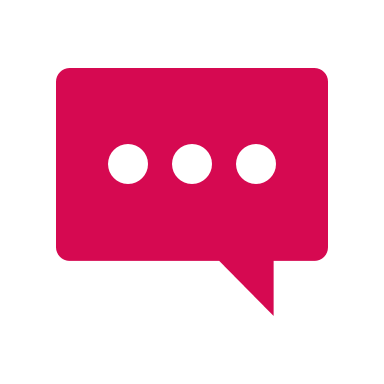 Savoir Faire
Description : Caractérise une orientation d'exercice: acupuncture ou homéopathie.
Orientation Particulière
Type Savoir-faire
(Code)
Description : La capacité, en tant que savoir-faire, représente la reconnaissance par l'ordre d'un diplôme de capacité, qui complète les savoir-faire principaux, notamment les spécialités.
Capacité
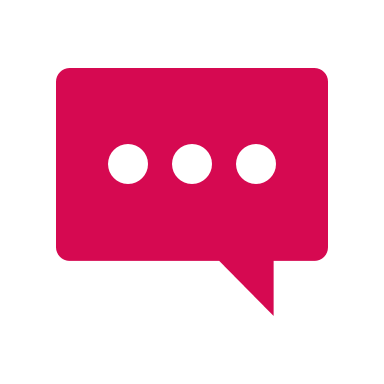 Classes Spécifiques
Spécialité
Compétence
Description : La qualification de praticien adjoint contractuel autorise à exercer en établissement sans être qualifié ni en médecine générale, ni en spécialité. Principalement pour les médecins à diplôme étranger sans autorisation d'exercice.
Qualification PAC
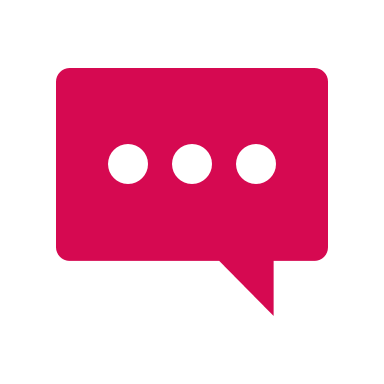 Compétence Exclusive
Orientation Particulière
Capacité
DESC Non Qualifiant
Description : Un professionnel peut faire valoir, en complément de sa spécialité, un ou plusieurs savoir-faire de type DESC non qualifiant, en fonction du ou des DESC de groupe I, qu'il a obtenu(s).
Qualification PAC
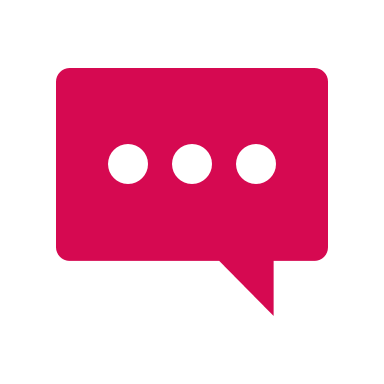 DESC Non Qualifiant
Droit Exercice Complémentaire
Droit Exercice Complémentaire
Description : Les docteurs en médecine initialement qualifiés comme médecins spécialistes peuvent obtenir un droit d'exercice dans l'une des spécialités définies par un des DESC de médecine du groupe I
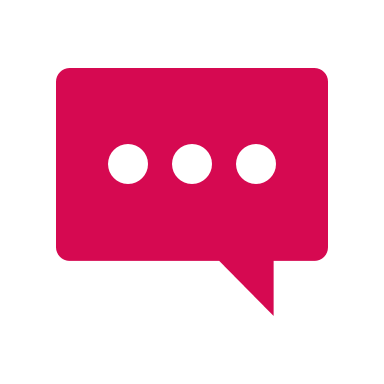 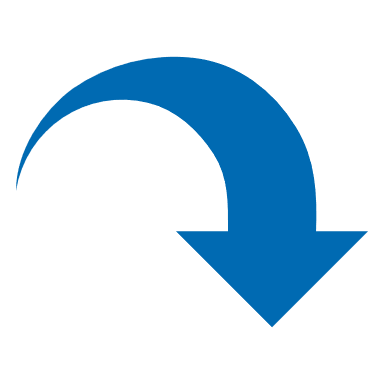 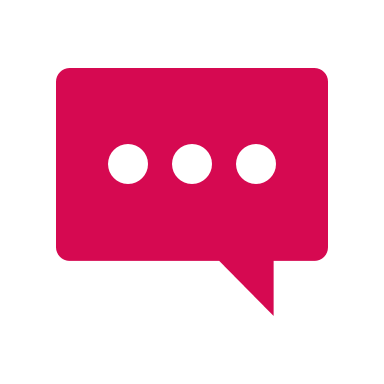 Revenir au modèle d’exposition
Nomenclatures nationales
Données référence
Données opérationnelles
Données référence modifiables
Définition de Contact et Télécommunication
Classes Communes : 
Contact et Télécommunication
Contact
Les données de contacts sont spécifiées par les classes « Contact » et « Télécommunication ».

Ce sont des classes communes dont l’objectif de simplifier la lecture des diagrammes ; elles sont utilisées comme type de données d'un attribut d'une autre classe du modèle.
Nom
Fonction
Nature contact
Description
Contact : c’est une classe commune aux classes Entité Juridique, Entité Géographique et Organisation Interne. 
Elle représente un point de contact au sein de la structure ou de l’unité, que ce soit un individu (personne physique et sa fonction) ou non (standard, admission, …), ainsi que le niveau de confidentialité de ce point de contact.
Niveau de confidentialité
(Télécommunication)
Télécommunication
Canal
Télécommunication : c’est une classe commune à Contact et à Situation Opérationnelle. 
Il s’agit d’une adresse de télécommunication à laquelle le contact peut être joint (téléphone, fax, e-mail, URL, etc.), et indique le niveau de confidentialité de cette adresse.
Adresse Telecom
Utilisation
Niveau de confidentialité
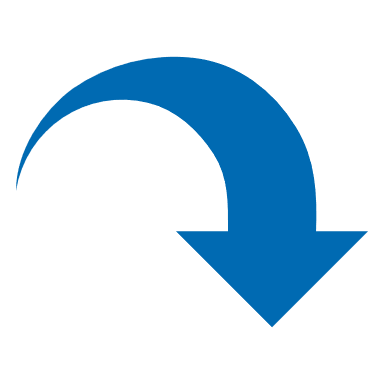 Données référence
Données référence modifiables
Données opérationnelles
Revenir au modèle d’exposition
Attributs de Contact
Classes Communes : 
Contact et Télécommunication
Nom
Description : Un nom de la personne ou du service à contacter
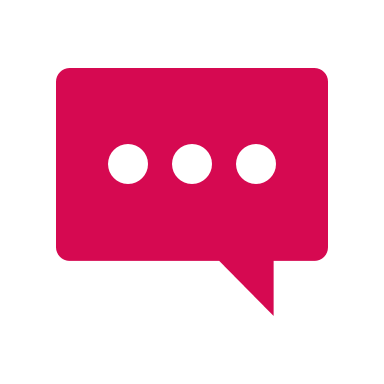 Fonction
Description : Un titre, une position ou une fonction de la personne assurant le contact au sein de l'organisation (directeur, secrétaire, etc.).
Contact
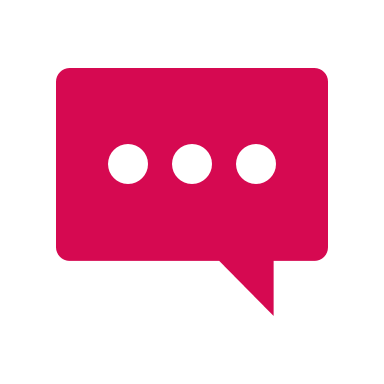 Nom
Nature
Description : Un service ou un guichet assurant le contact au sein de l'organisation (accueil, admission, etc.).
Fonction
Nature
Description
Description : Une description du contact
Description
Niveau de confidentialité
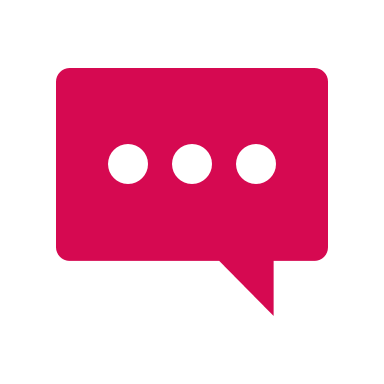 Niveau de confidentialité
Description : Le niveau de confidentialité du contact permet de définir le niveau de restriction de l'accès aux attributs de la classe Contact.
(Télécommunication)
Télécommunication
Description : Adresse(s) de télécommunication du contact (numéro de téléphone, adresse email, URL, etc.). 
Source : FINESS / RPPS / ADELI / AMELI *
* La saisie manuelle reste possible lors de la création d'un Contact directement depuis le ROR
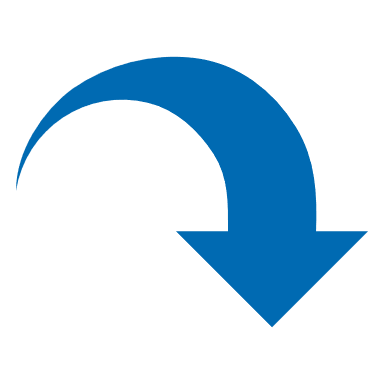 Nomenclatures nationales
Si vous cliquez sur le pictogramme, vous accéderez à la nomenclature nationale.
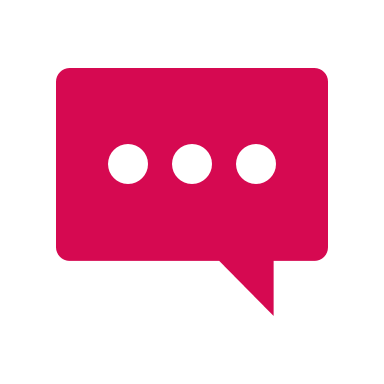 Revenir au modèle d’exposition
Attributs de Télécommunication
Classes Communes : 
Contact et Télécommunication
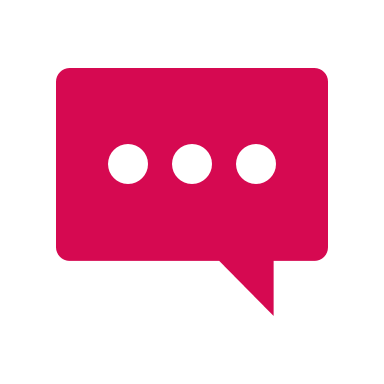 Canal
Description : Code spécifiant le canal ou la manière dont s'établit la communication (téléphone, e-mail, URL, etc.).
Télécommunication
Adresse Telecom
Description : Valeur de l'adresse de télécommunication dans le format induit par le canal de communication, par exemple un numéro de téléphone, une adresse de courrier électronique, une adresse URL, etc.
Source : FINESS / RPPS / ADELI / AMELI *
Canal
Adresse Telecom
Utilisation
Description : Précise l'utilisation du canal de communication (par exemple à des fins professionnelles, privées, etc.).
Utilisation
Niveau de confidentialité
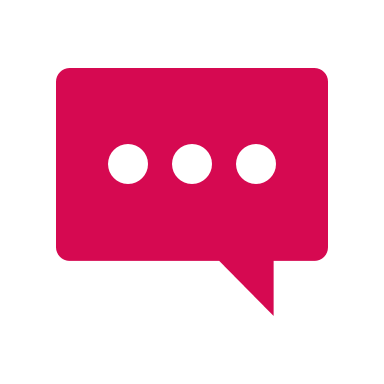 Niveau de confidentialité
Description : Le niveau de confidentialité permet de définir le niveau de restriction de l'accès aux attributs de la classe Télécommunication.
* La saisie manuelle reste possible lors de la création d'un Contact directement depuis le ROR
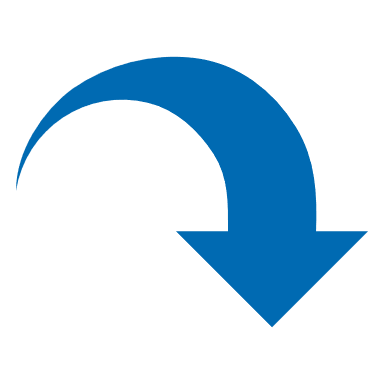 Nomenclatures nationales
Si vous cliquez sur le pictogramme, vous accéderez à la nomenclature nationale.
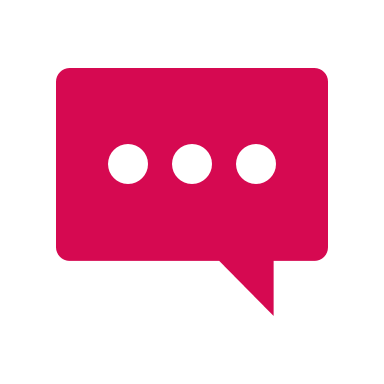 Revenir au modèle d’exposition